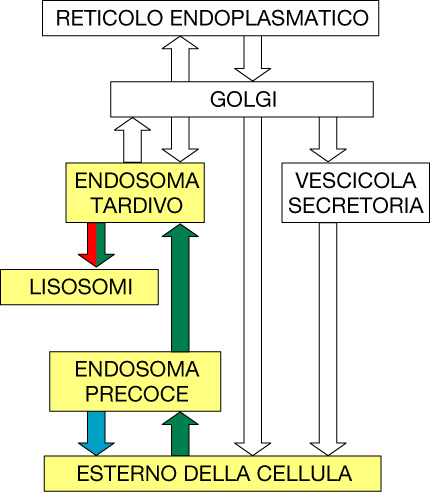 Le sostanze raggiungono i  lisosomi attraverso 4 vie
Autofagia
Cellula “mangia se stessa” organelli invecchiati o non più funzionali
Meccanismo importante nello sviluppo, nell’omeostasi e nella morte cellulare
- Pinocitosi generalizzata
Cellula “beve” < 150 nm


- Fagocitosi
Cellula “mangia” > 250 nm


- Endocitosi Mediata da Recettore
Autophagy Degrades Unwanted Proteins and Organelles
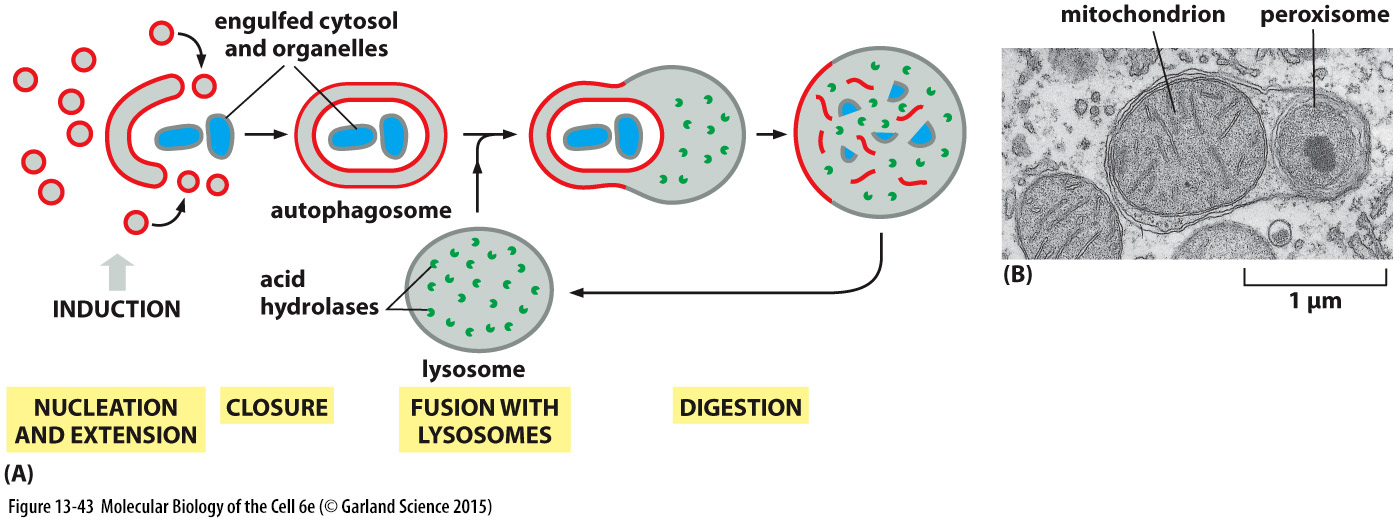 Autophagy Degrades Unwanted Proteins and Organelles
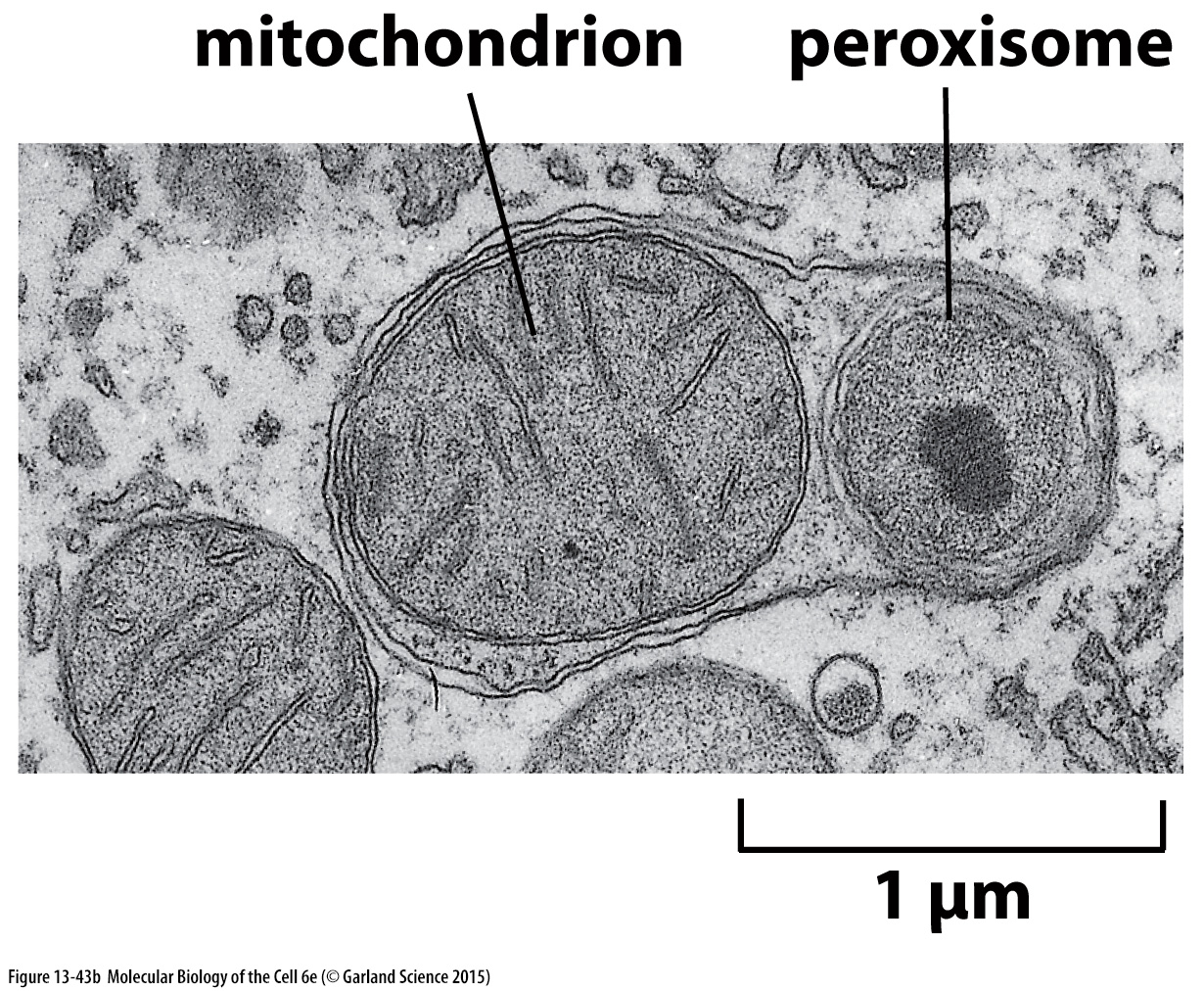 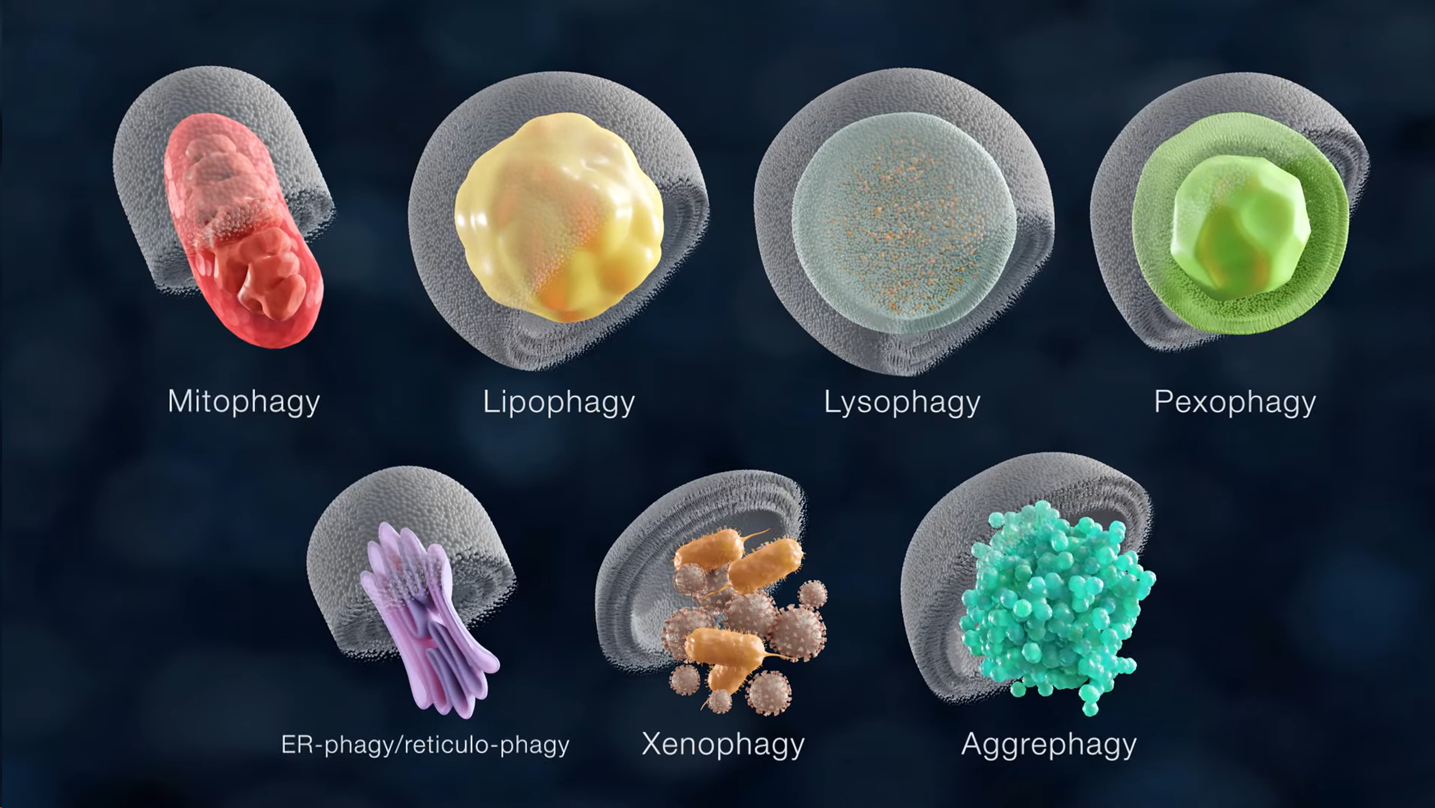 Autophagy is a process of bulk protein degradation through an autophagosomic-lysosomal pathway
Autophagy can be divided into multiple subtypes: macroautophagy and microautophagy, specific and non-specific autophagy, as well as pexophagy, mitophagy and chaperone-mediated autophagy.
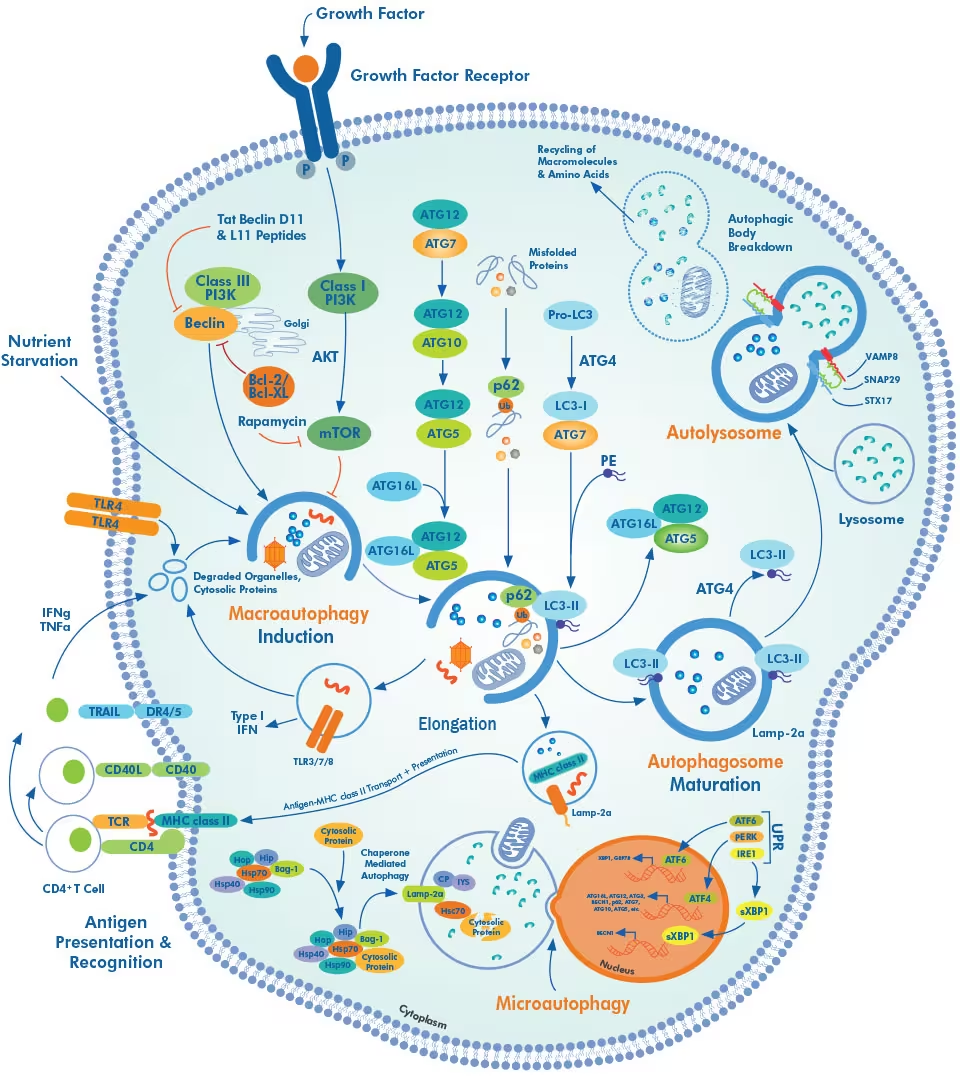 To date, 36 autophagy-related genes (ATGs) have been identified, and constitute the core machinery that executes autophagy
Trasporto vescicolare
ENDOCITOSI
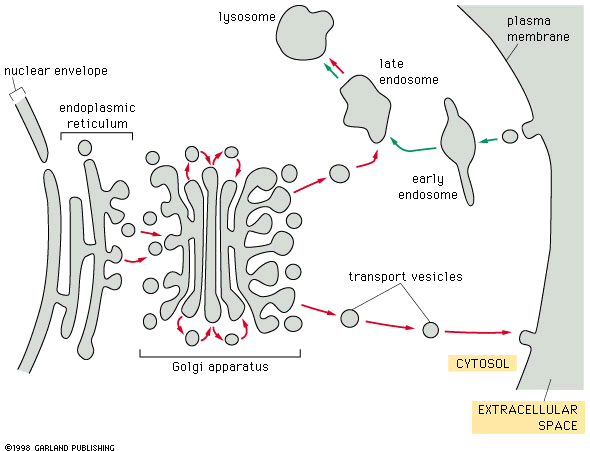 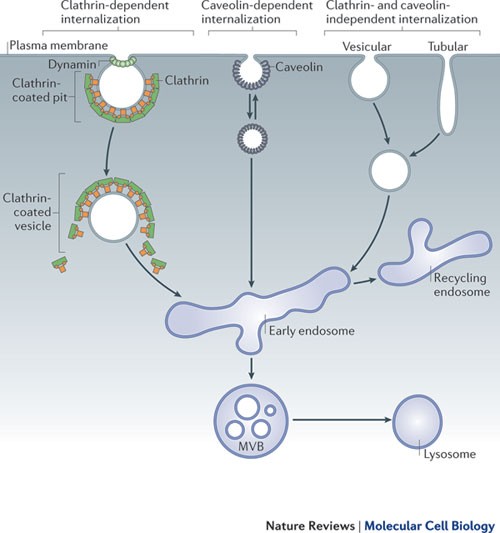 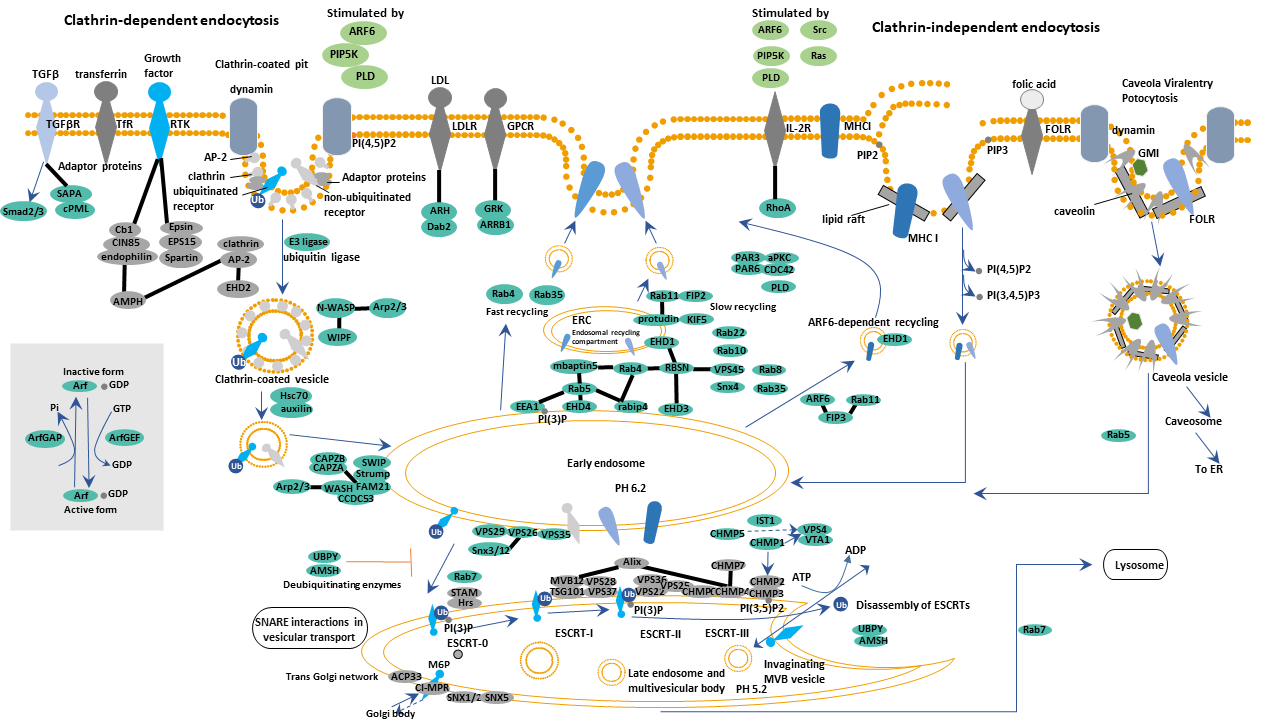 Le sostanze raggiungono i  lisosomi attraverso 4 vie
Autofagia
Cellula “mangia se stessa” organelli invecchiati o non più funzionali
Meccanismo importante nello sviluppo, nell’omeostasi e nella morte cellulare
- Pinocitosi generalizzata
Cellula “beve” < 150 nm


- Endocitosi Mediata da Recettore


- Fagocitosi

Cellula “mangia” > 250 nm
Sostanze disciolte in acqua (soluti) sono continuamente internalizzate dalle cellule via Pinocitosi.Piccole invaginazioni della membrana plasmatica formano microvescicole conteneti i soluti che progressivamente vengono rilasciati nel citoplasma
Pinocitosi
Letteralmente: la cellula beve
Importo di fluidi che vengono rilasciati nel citosol
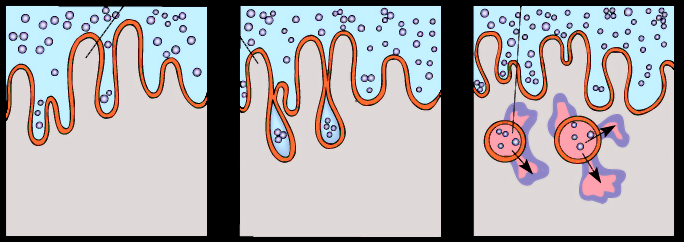 Not All Pinocytic Vesicles Are Clathrin-Coated
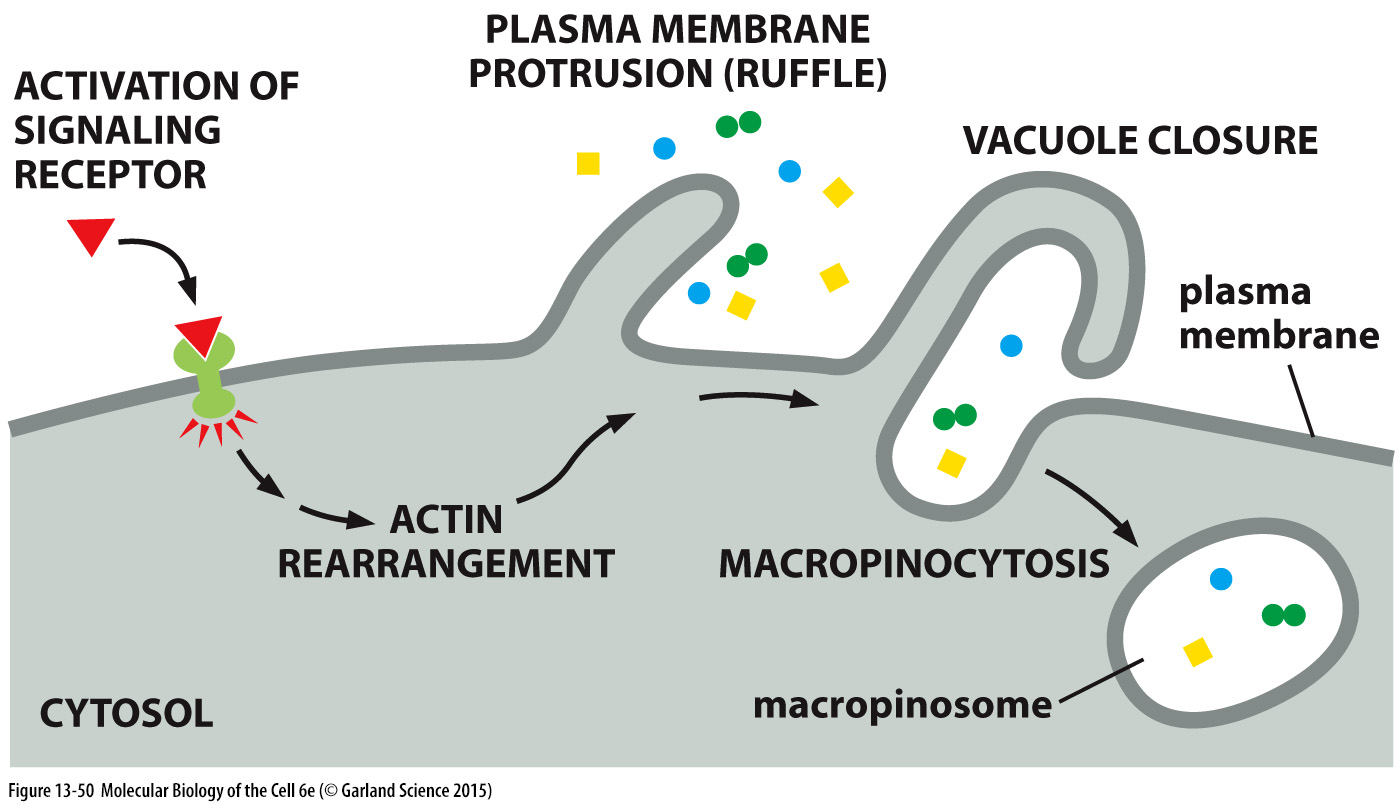 Not All Pinocytic Vesicles Are Clathrin-Coated
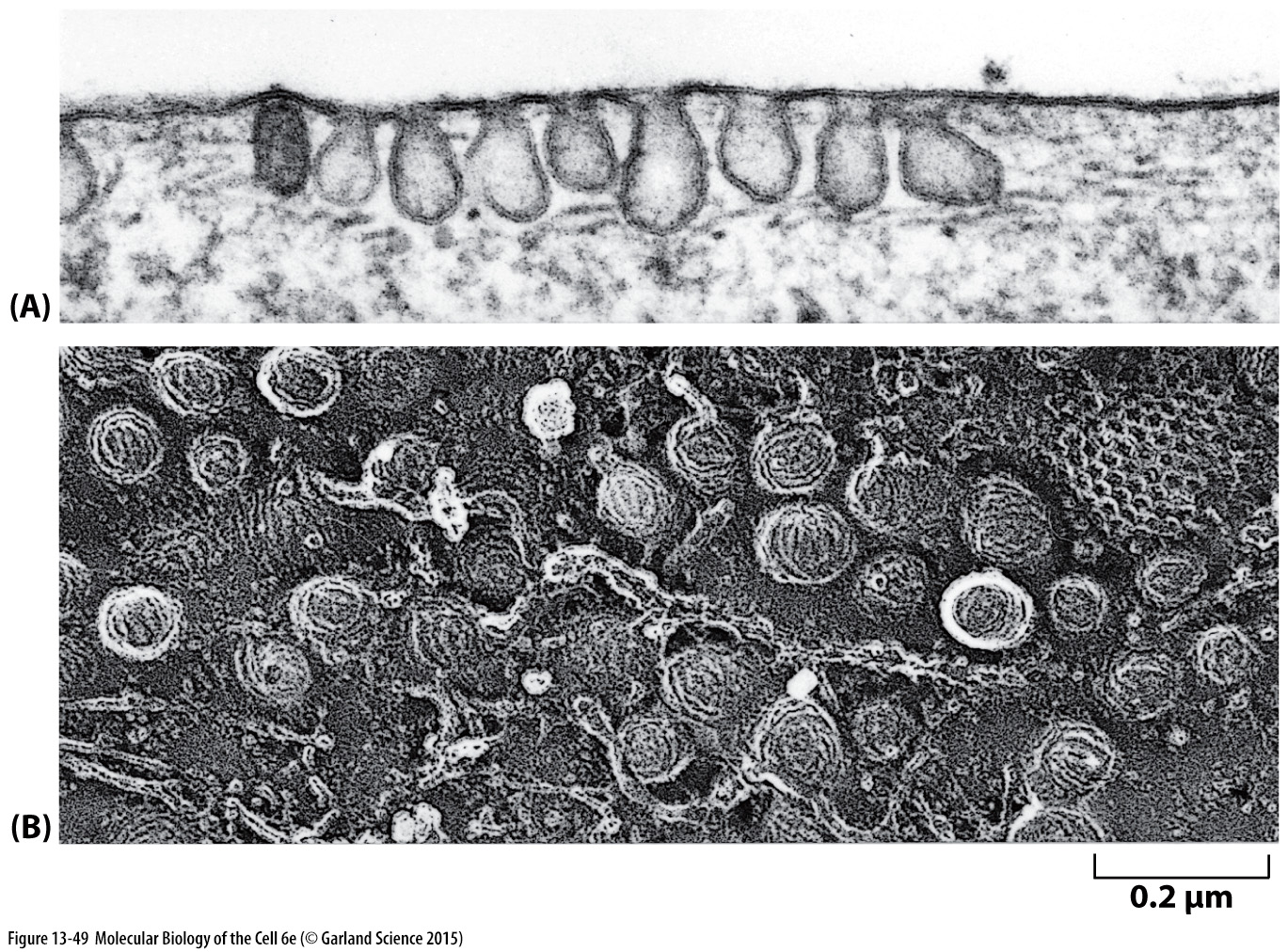 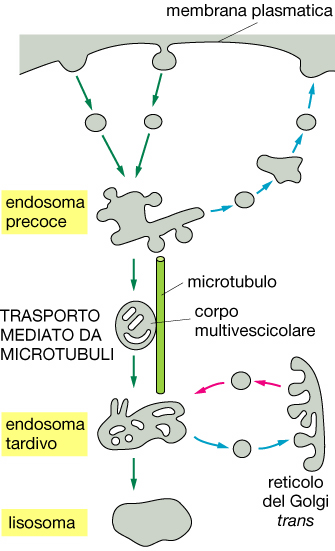 Materiale extracellulare  è trasportato all’interno della cellula in vescicole di endocitosi, rivestite di clatrina, che gemmano  dalla membrana plasmatica e si fondono con gli endosomi precoci.
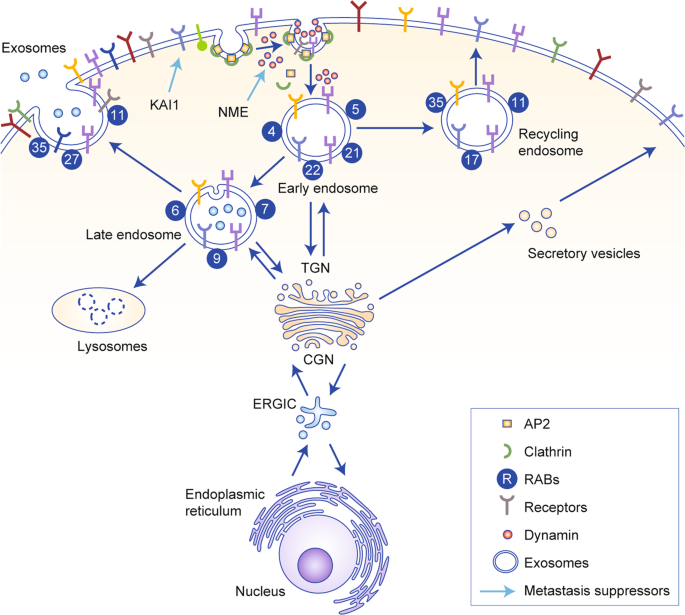 Gli endosomi precoci si trasformano gradualmente in endosomi tardivi.
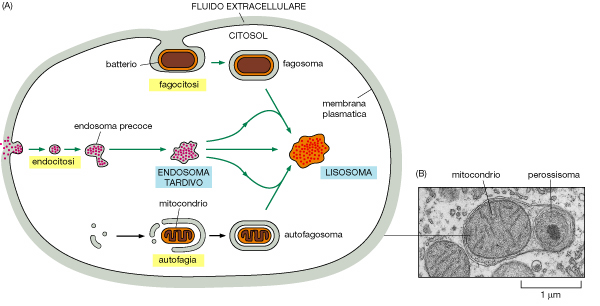 Specialized Phagocytic Cells Can Ingest Large Particles
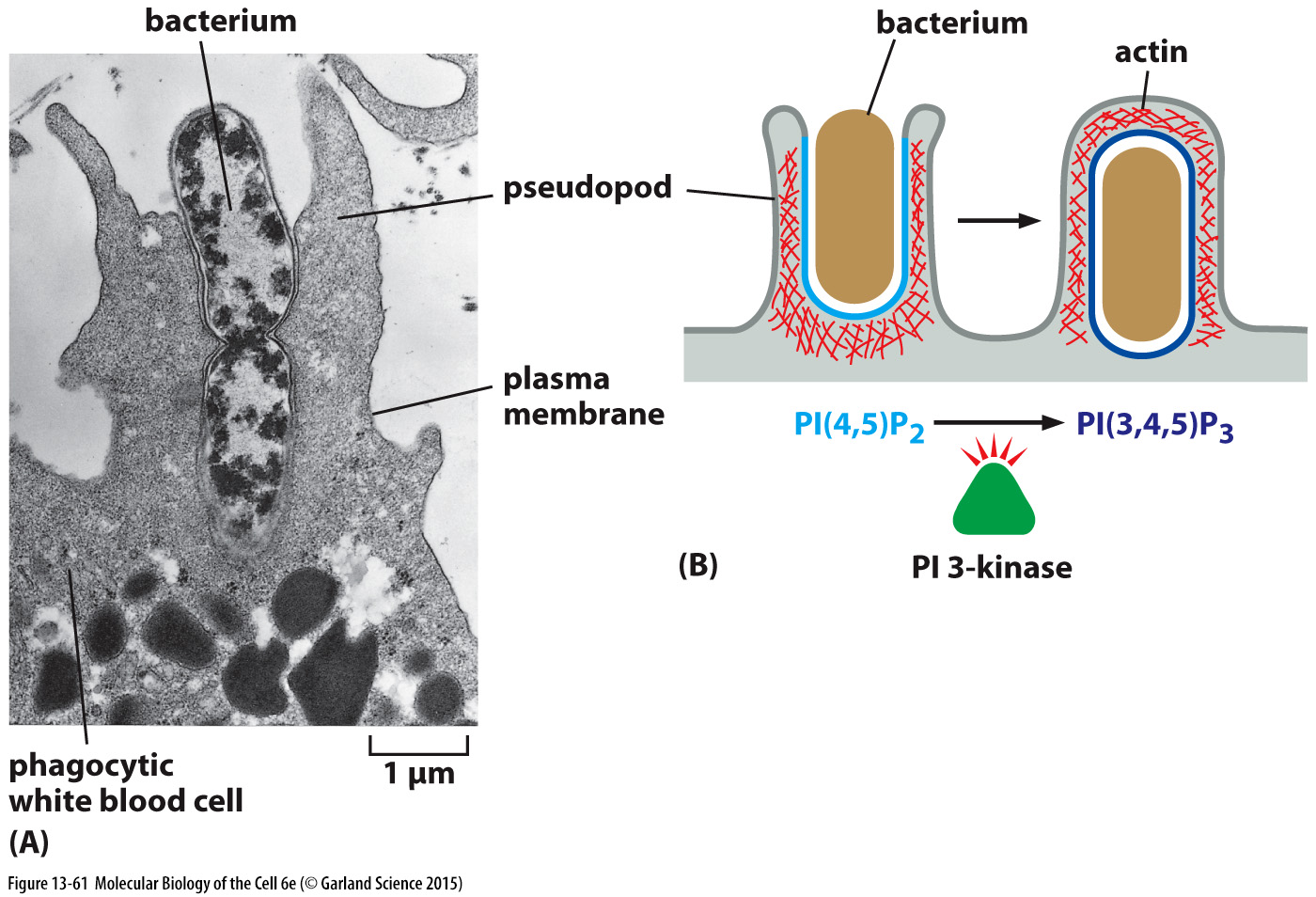 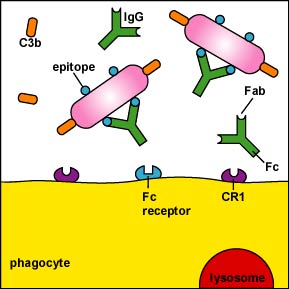 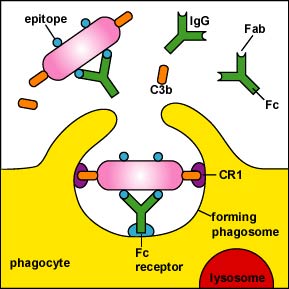 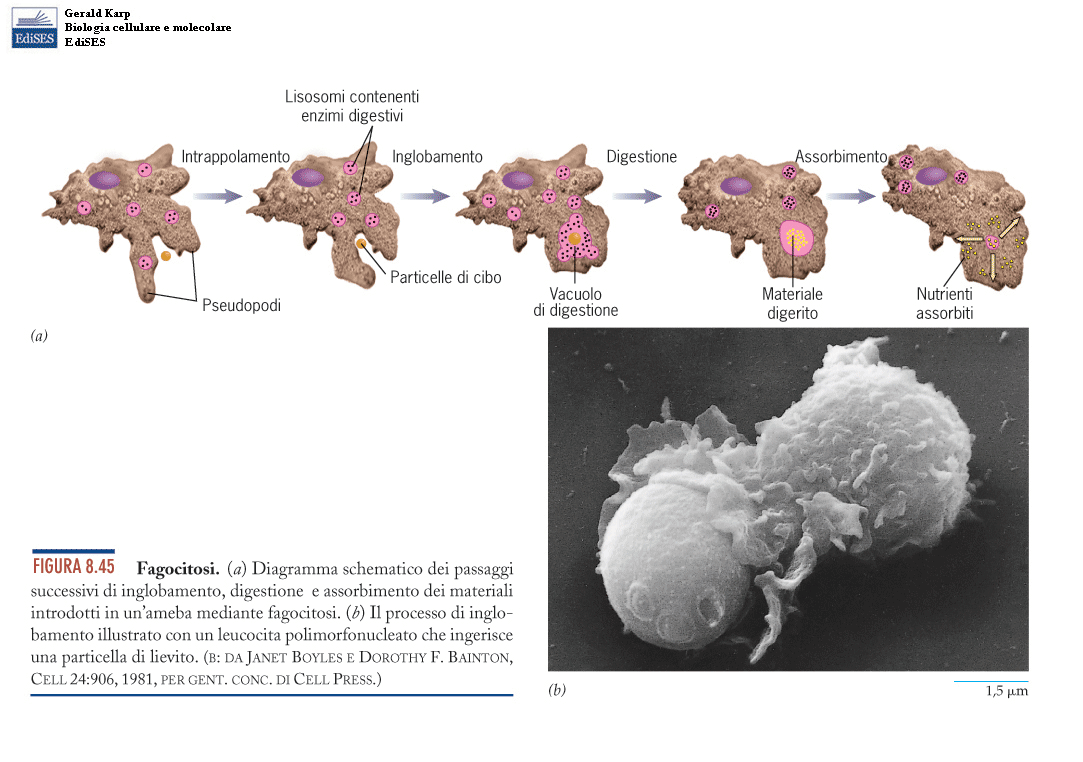 Specialized Phagocytic Cells Can Ingest Large Particles
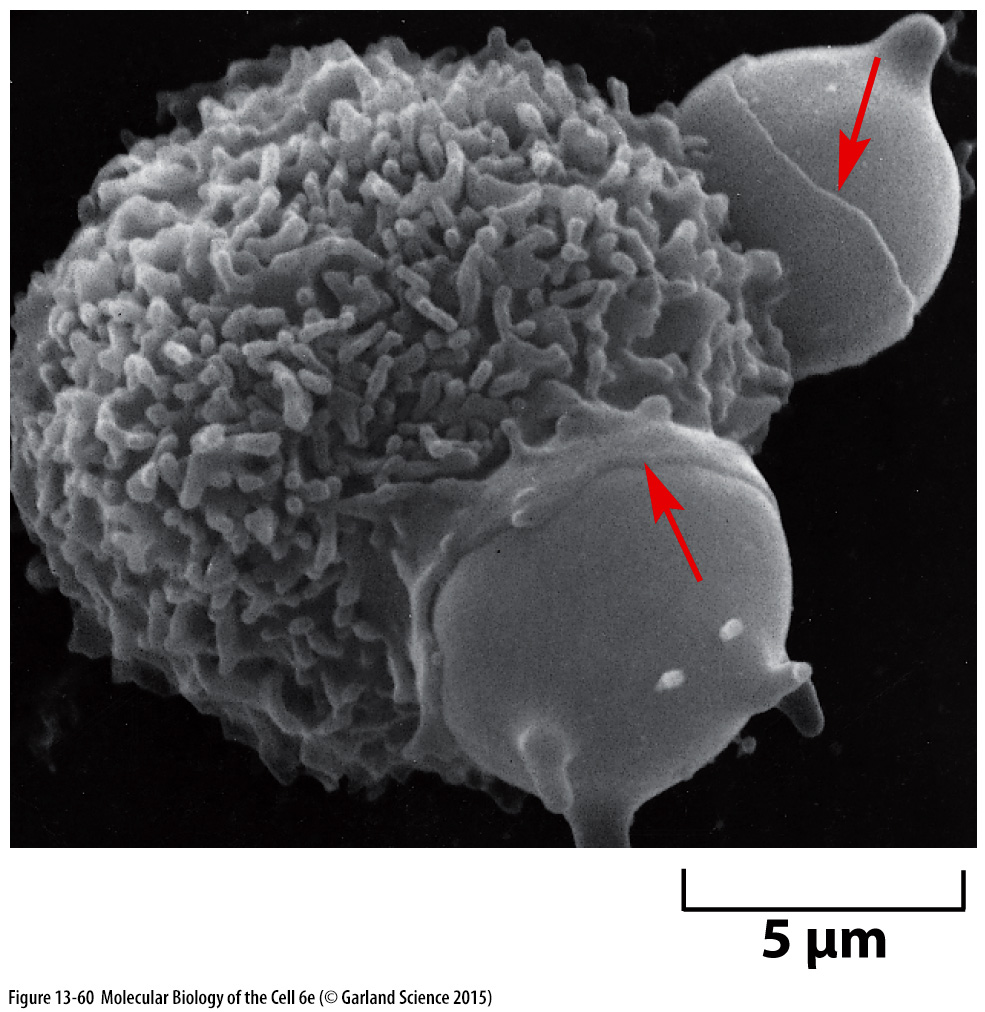 Video x 1
Escape of Listeria monocytogenes  from a Vacuole
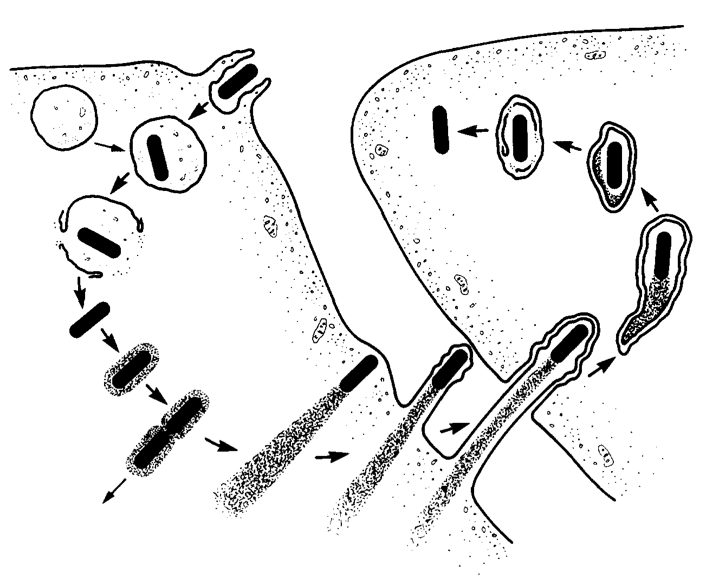 clathrin coated
pit
3. receptor mediated endocytosis
IN= cytosol
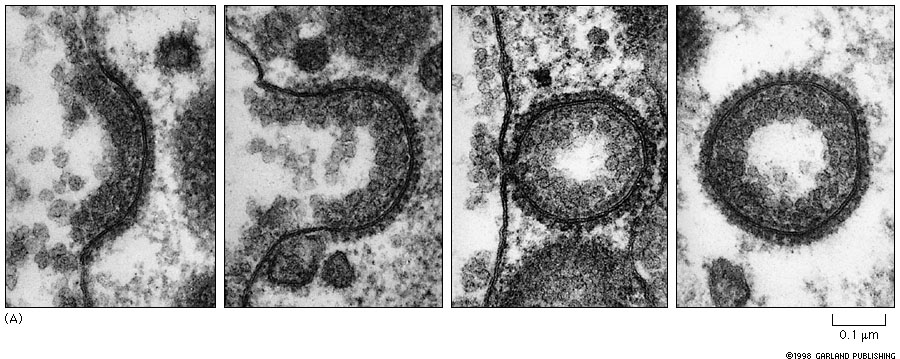 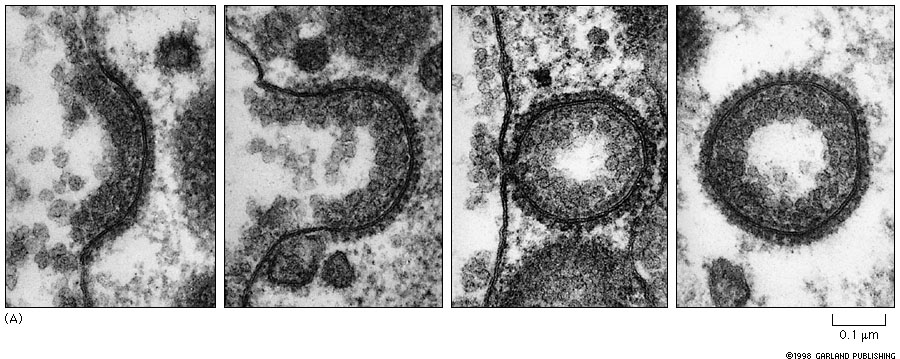 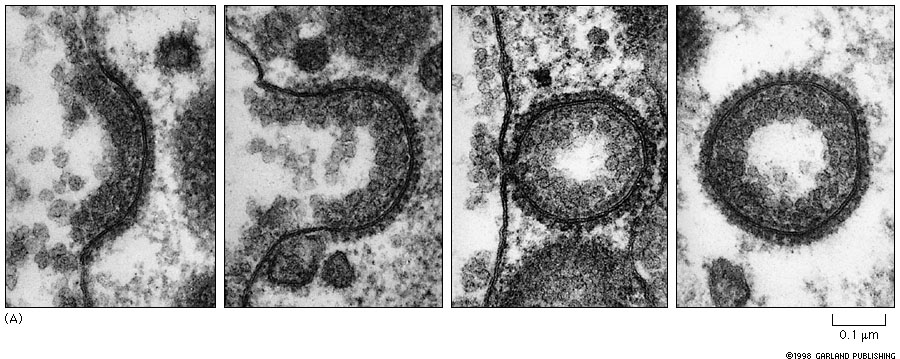 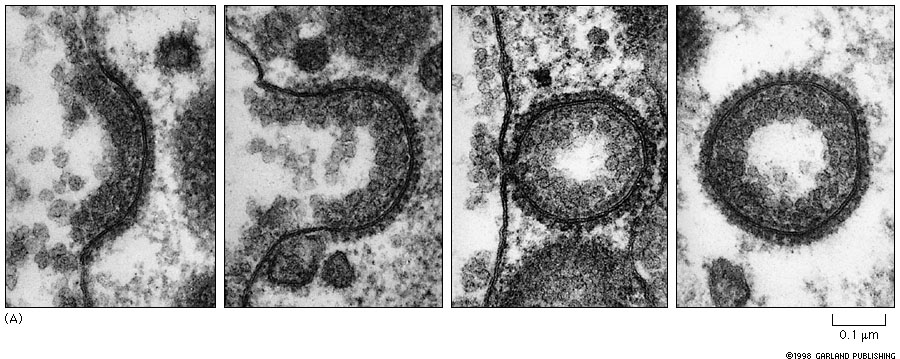 IN
OUT
OUT
IN
vesicle
Role of Clathrin and Dynamin in Clathrin Mediated  Endocytosis/Synaptic Vesicle Recycling
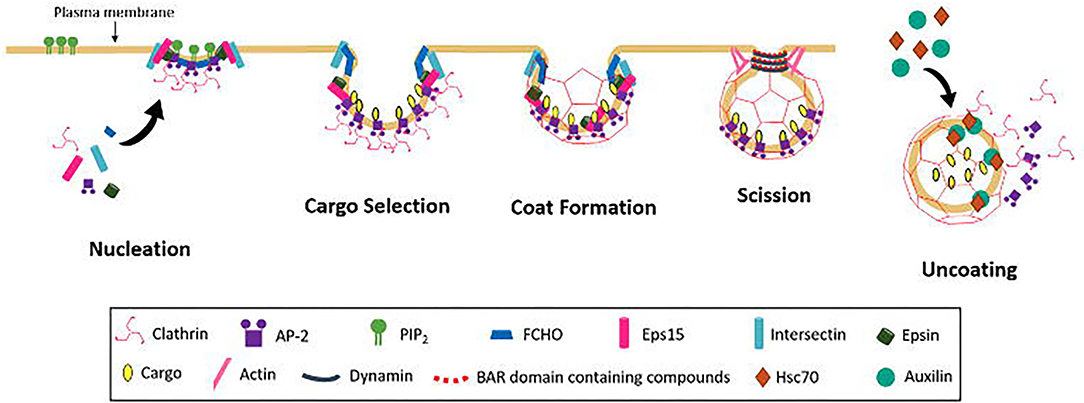 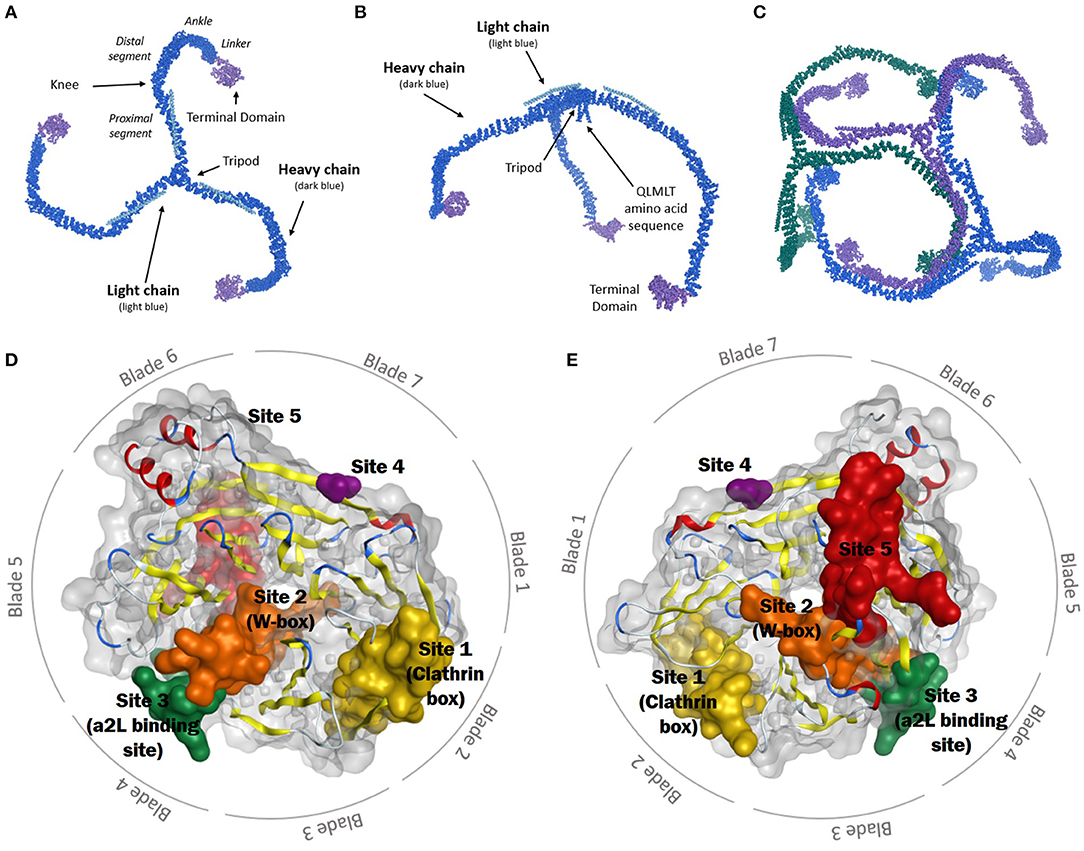 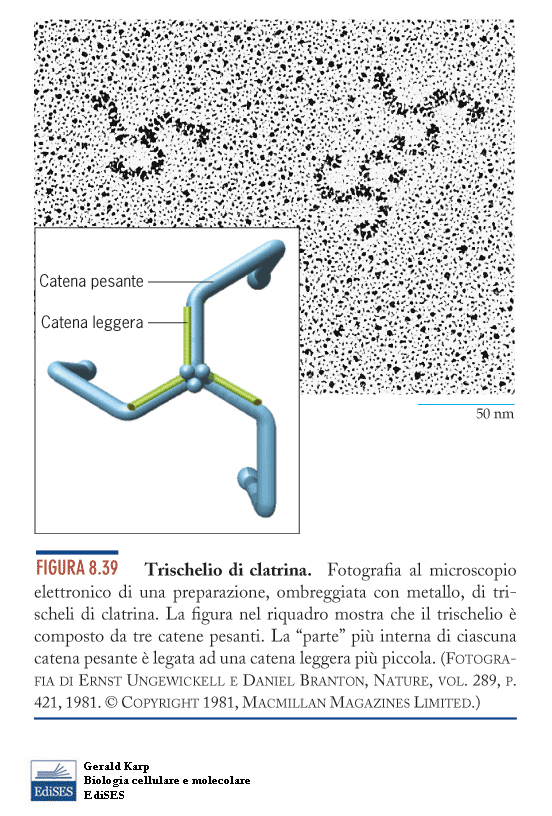 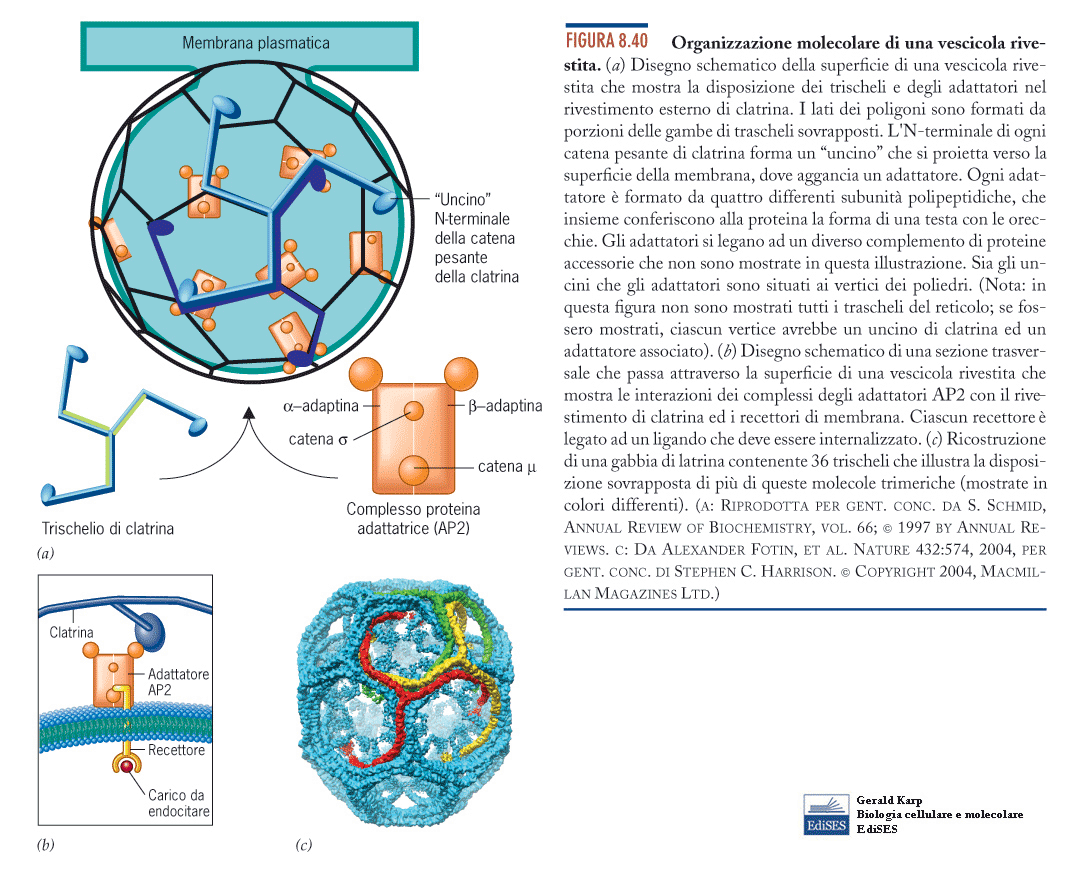 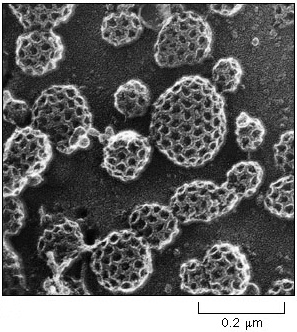 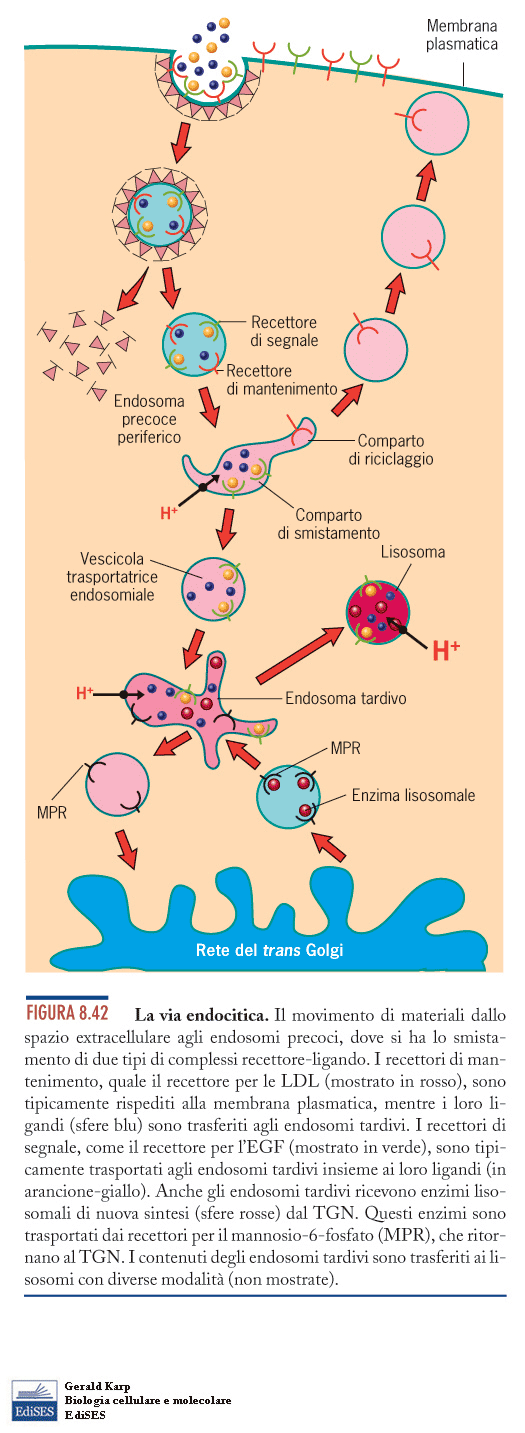 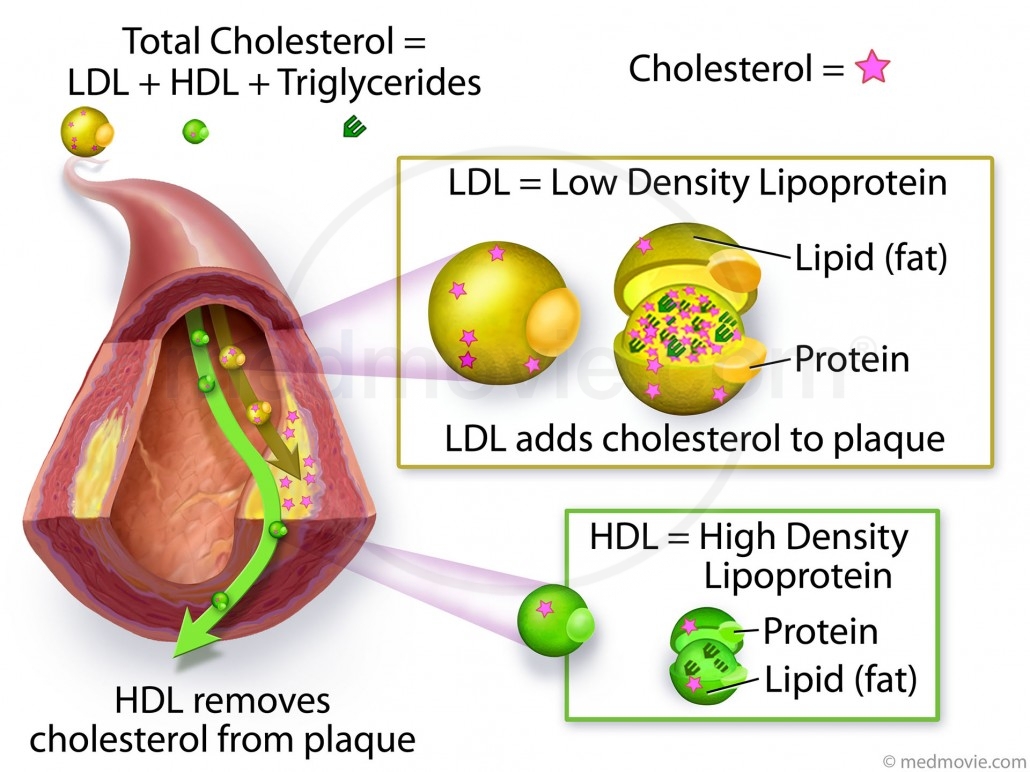 LDL
= low density lipoprotein
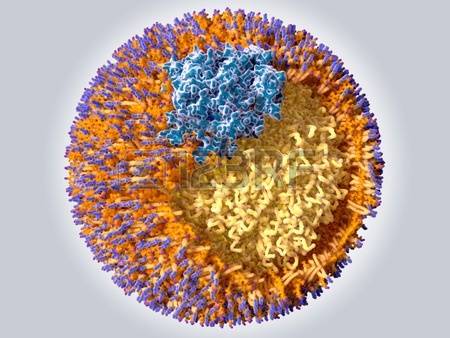 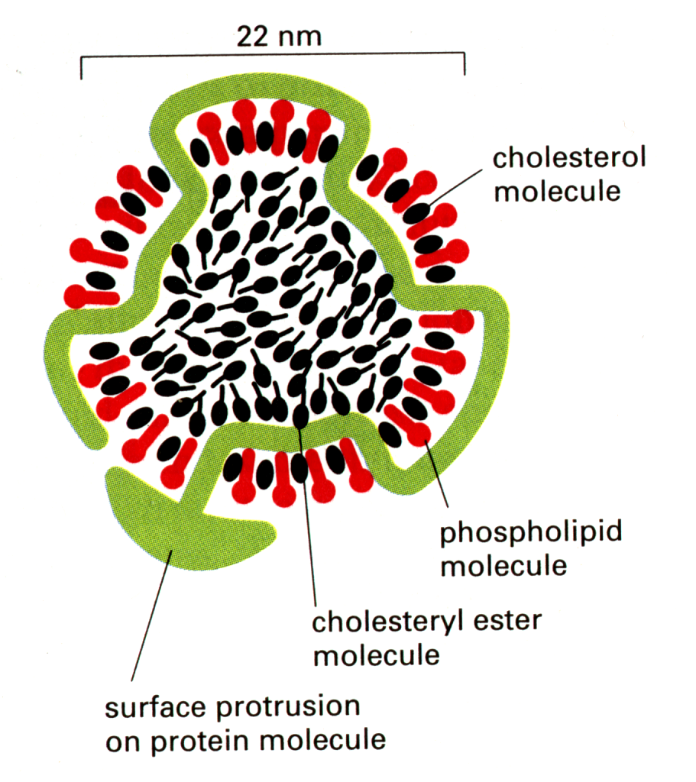 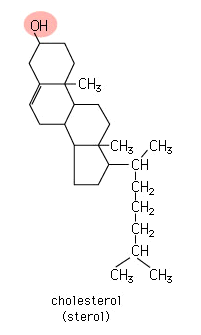 cholesterol
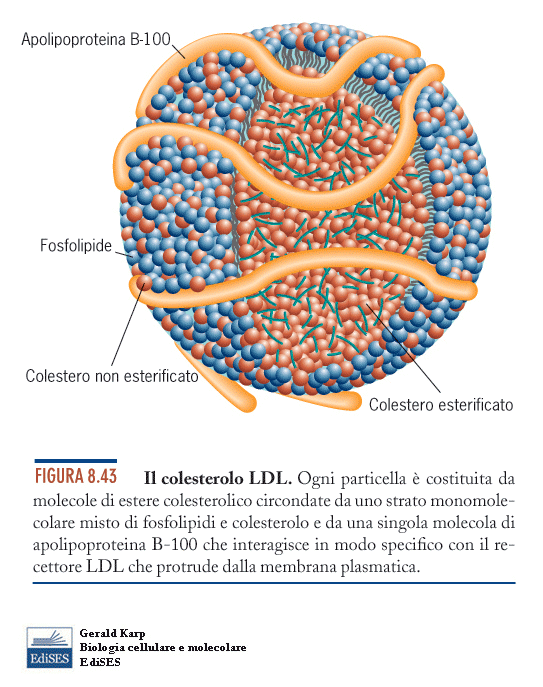 Trasporto vescicolare
ENDOCITOSI
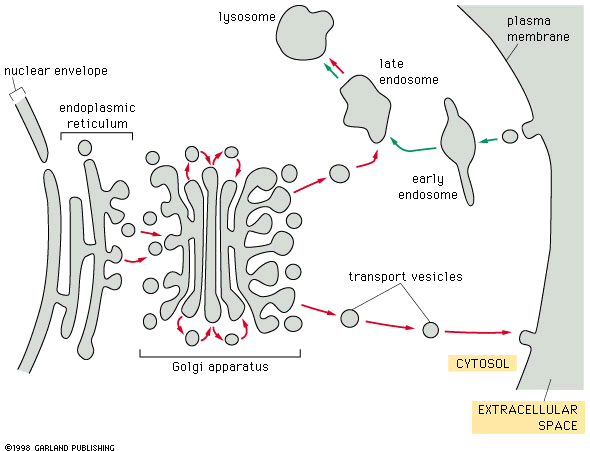 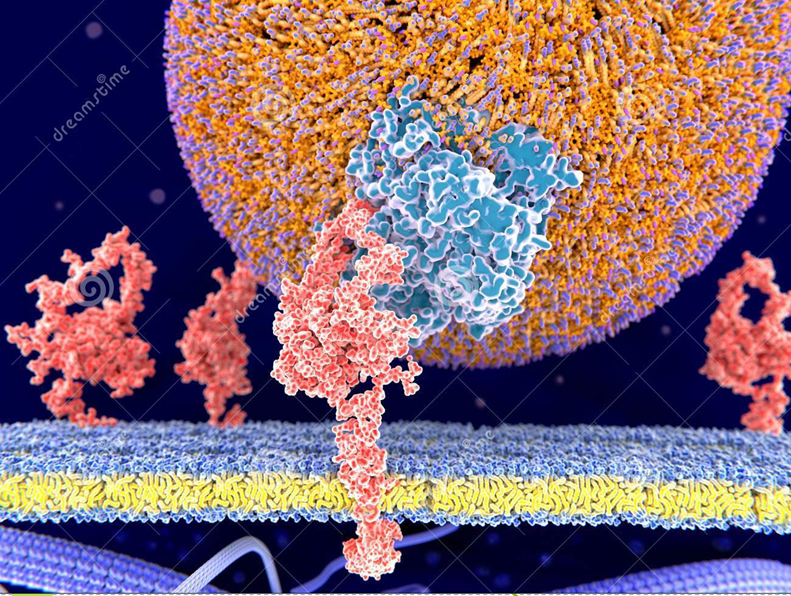 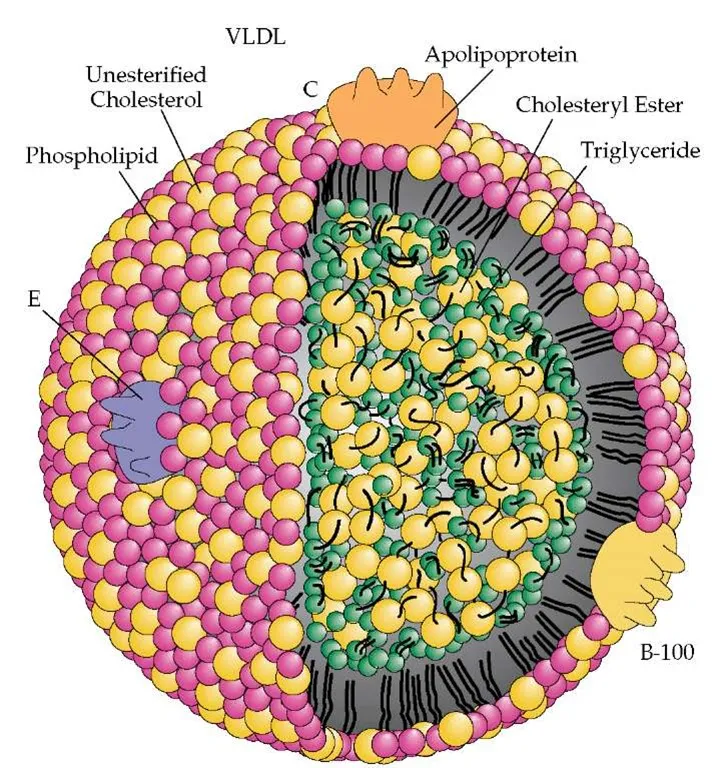 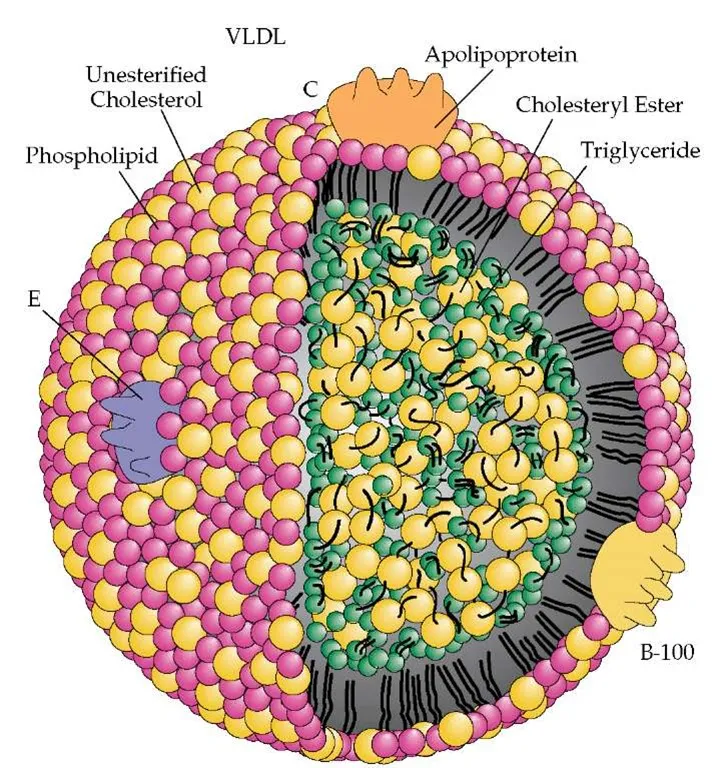 Receptor recycling
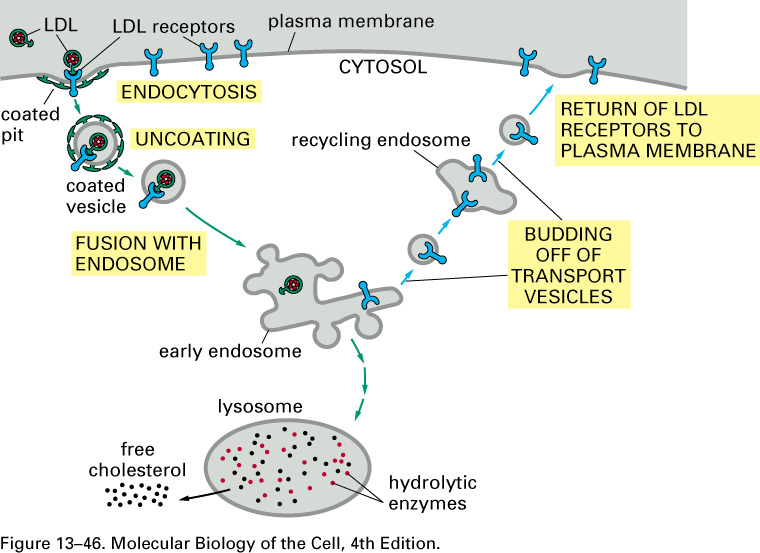 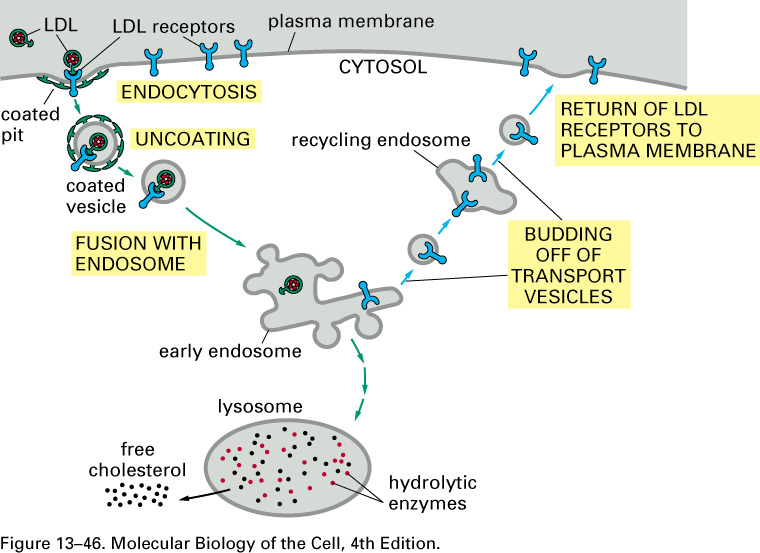 out
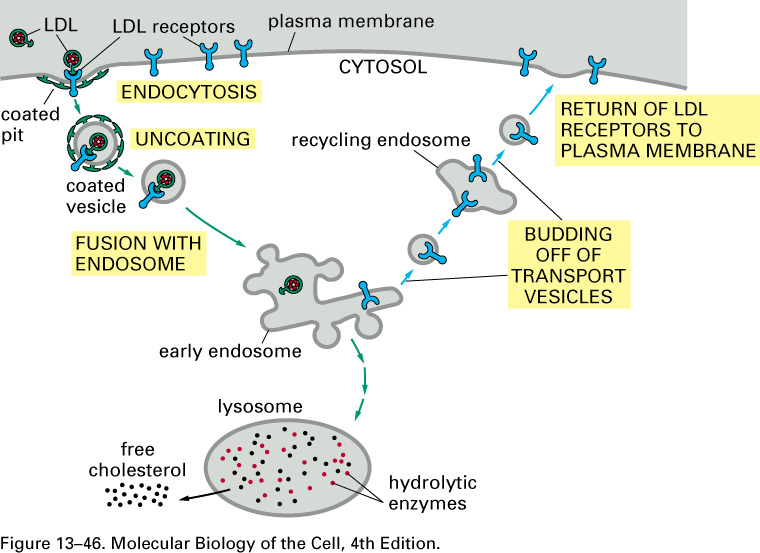 pH: 5.5
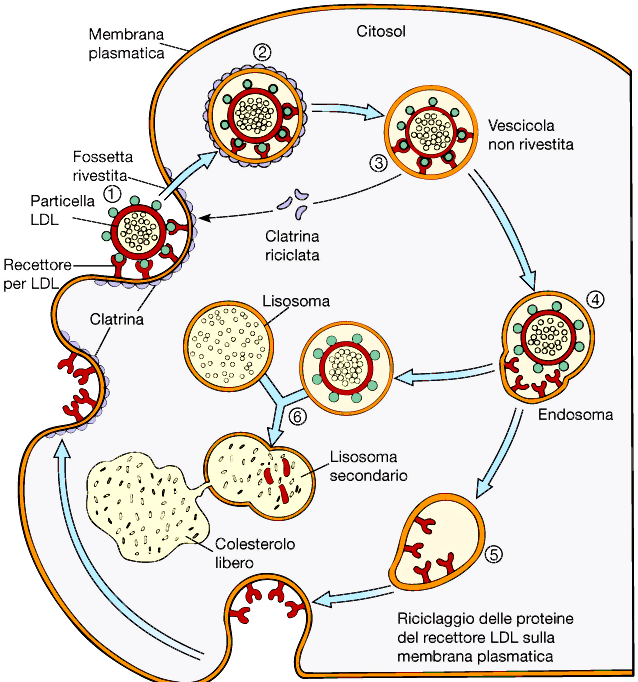 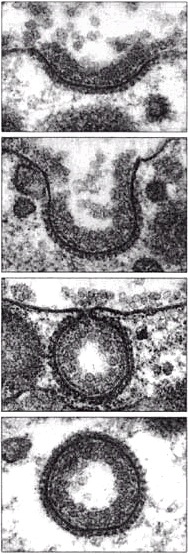 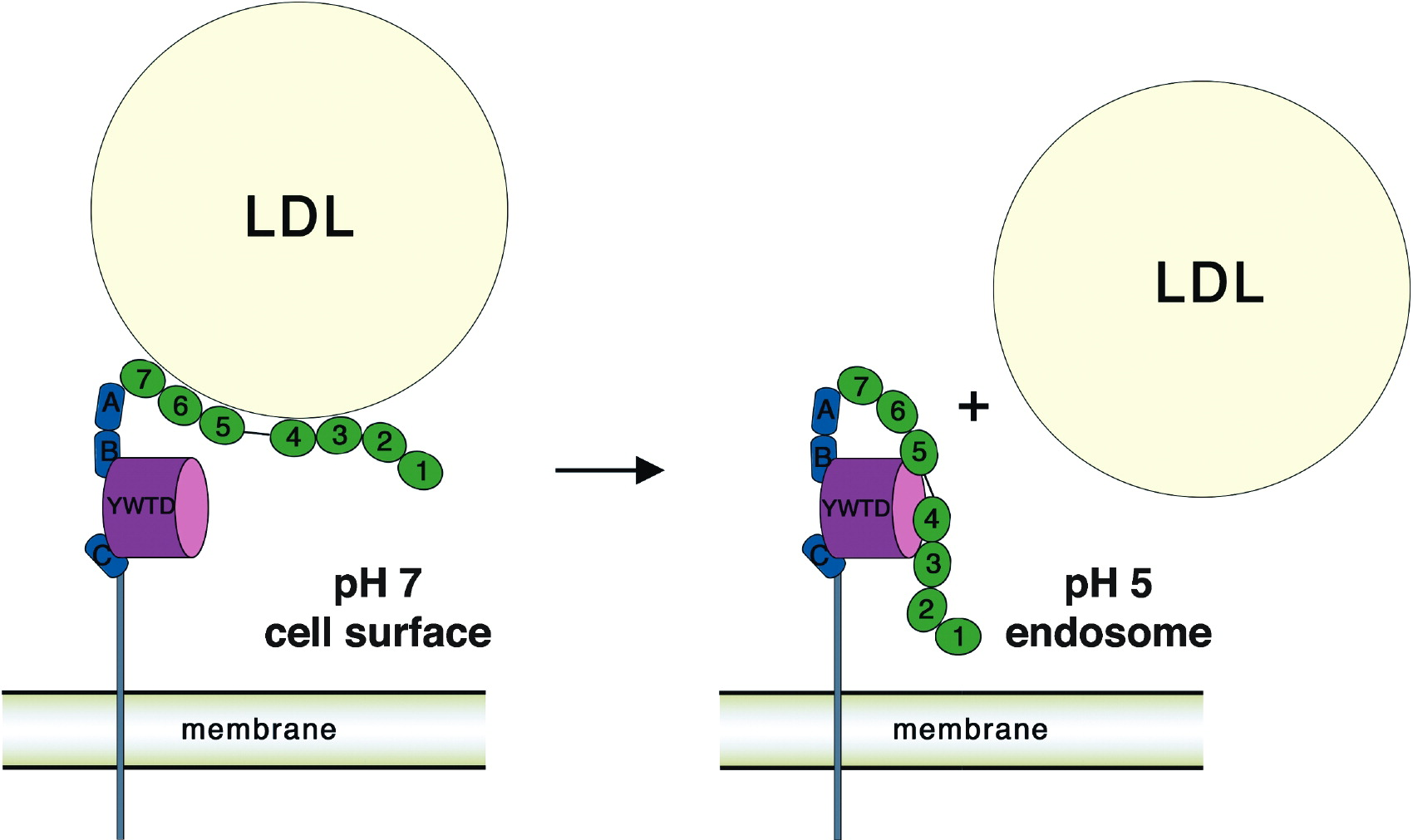 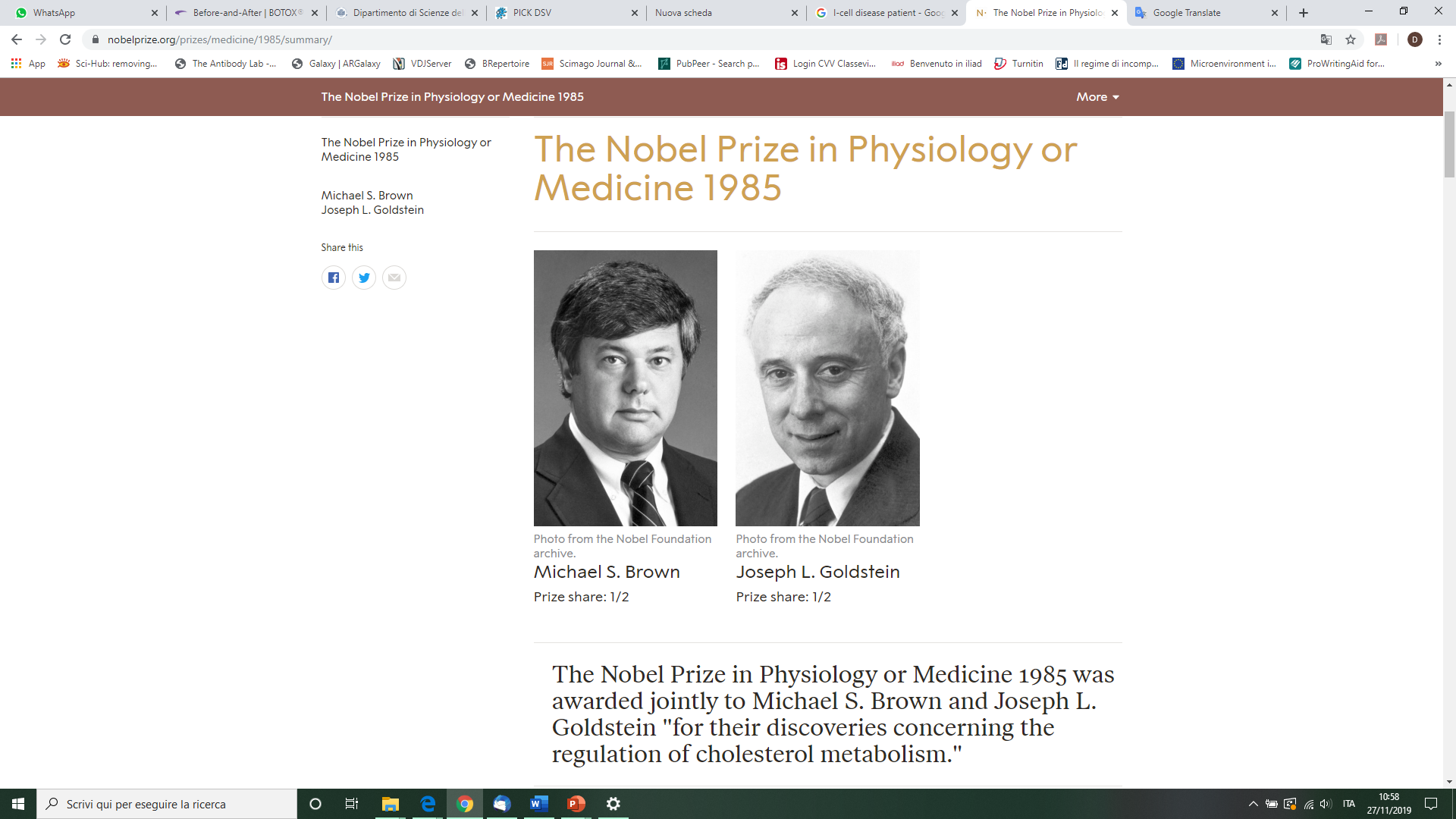 Familial hypercholesterolemia (FH) is one of the most frequent dyslipidaemias characterized by high concentrations of total and LDL cholesterol (LDL-c) leading to accelerated atherosclerosis and premature coronary heart disease (CHD). 


FH is an autosomal monogenic disorder and, with a frequency estimated between 1:200–1:250, constitutes one of the most serious com­monly inherited metabolic diseases.
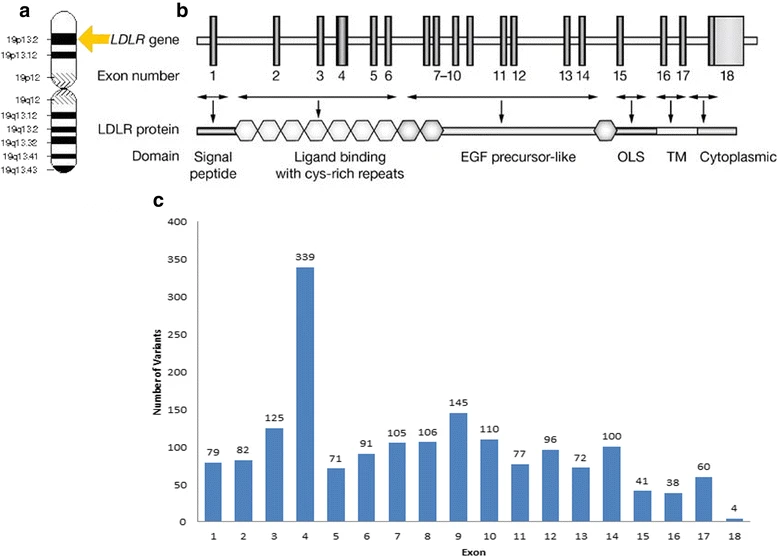 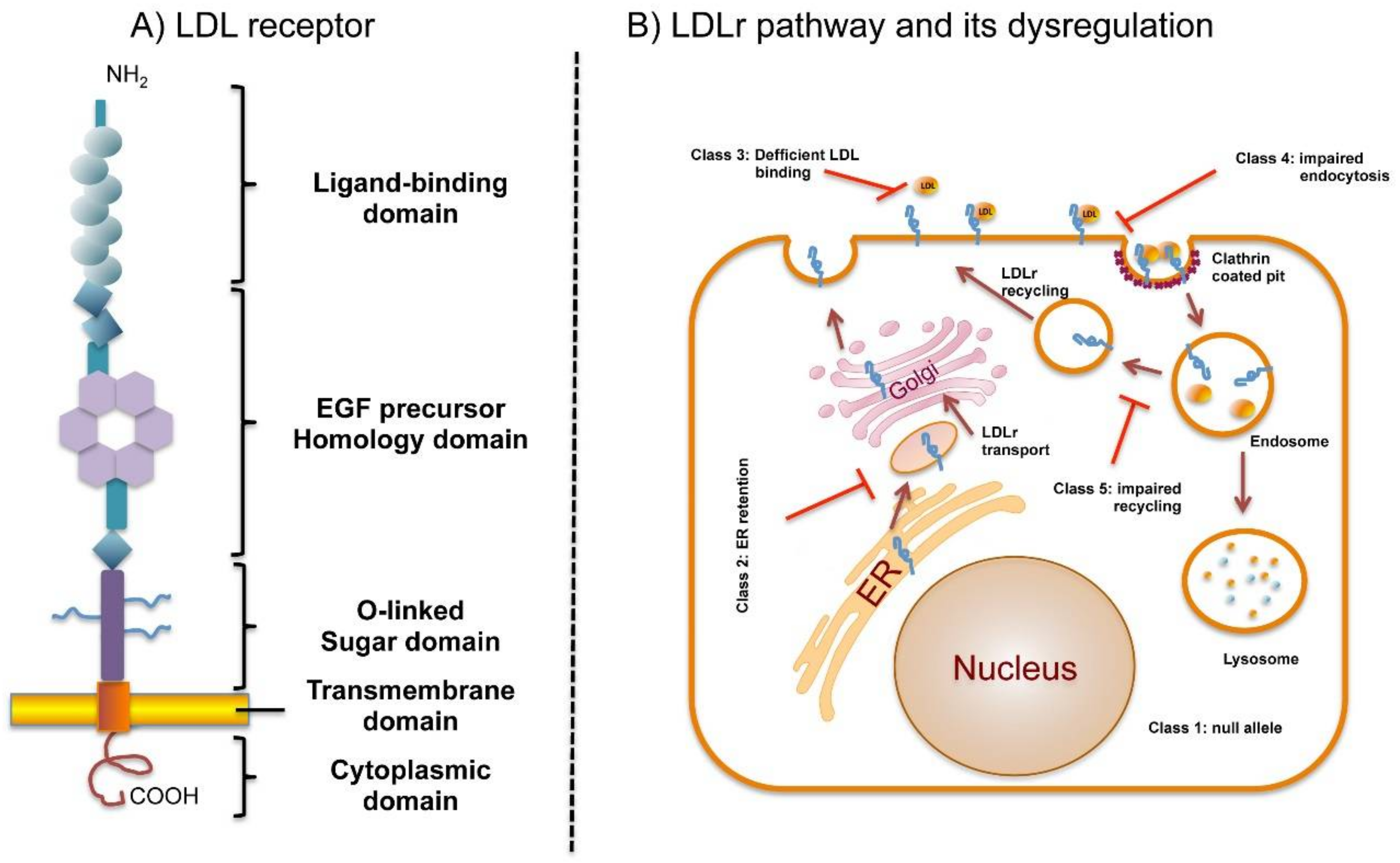 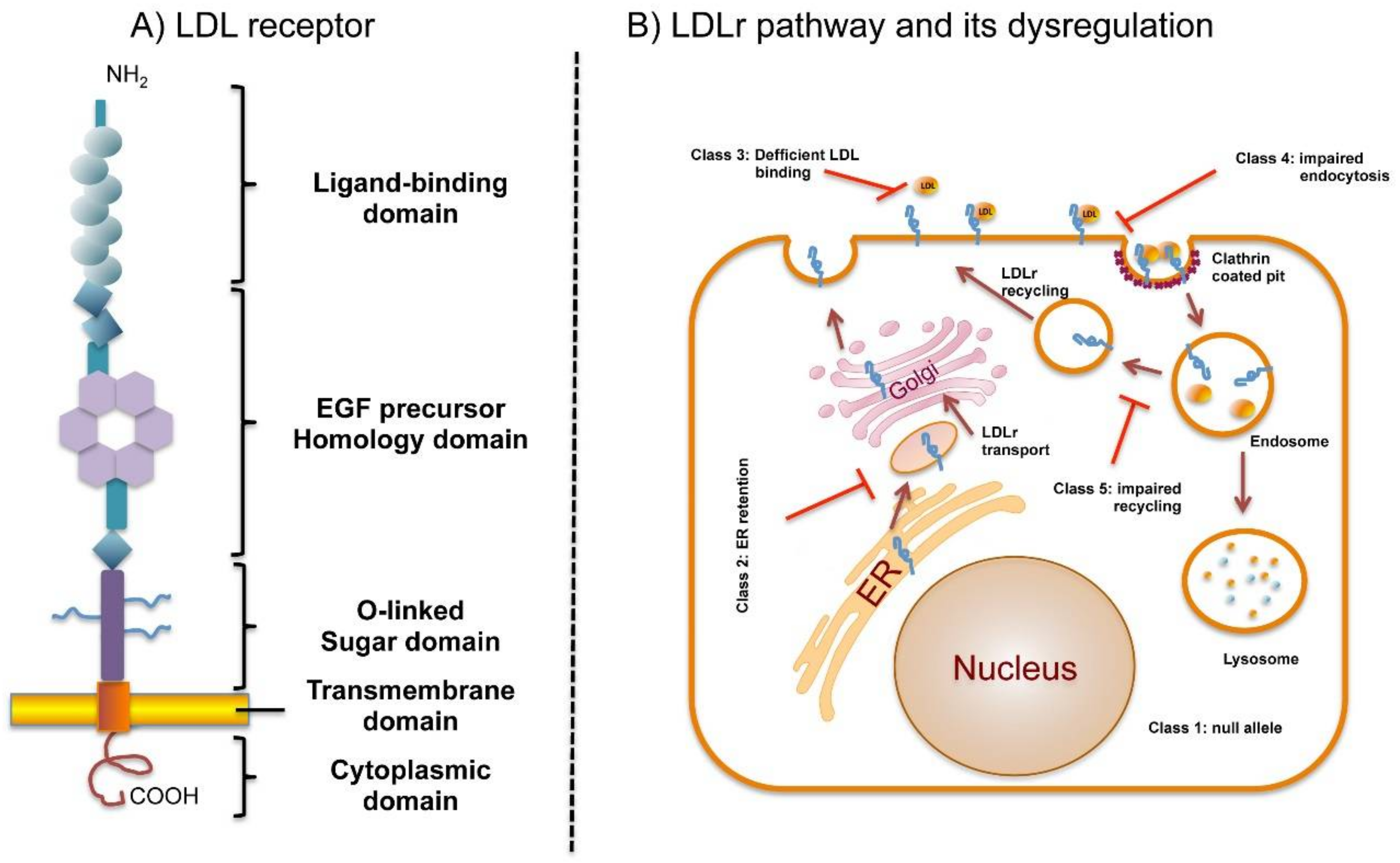 There are 5 main classes of Familial Hypercholesterolemia that are caused by mutations in the Low Density Lipoprotein Receptor gene. 
                                 
                                                                               These are:
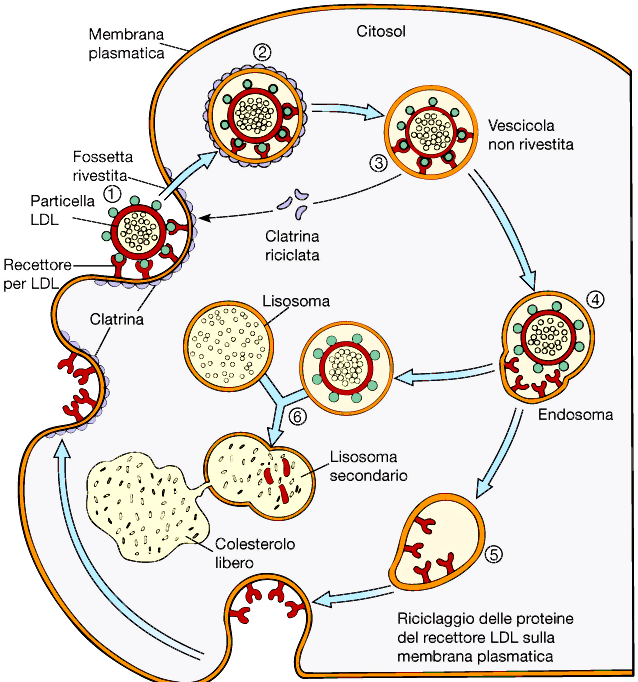 Class 1 includes null alleles that result in complete absence of the LDL receptor.

Class 2 includes defective transport alleles, which disrupt normal folding of the receptor and cause either failure in transport to the cell surface or successful transport of truncated, mutated receptors.

Class 3 includes defective binding alleles that affect binding of LDL 

Class 4 includes defective internalization alleles that affect the concentration of normal receptors in clathrin-coated pits for internalization by the hepatocyte.

Class 5 includes defective recycling alleles that prevent dissociation of the receptor and the ligand and thereby interrupt recycling of the receptor.
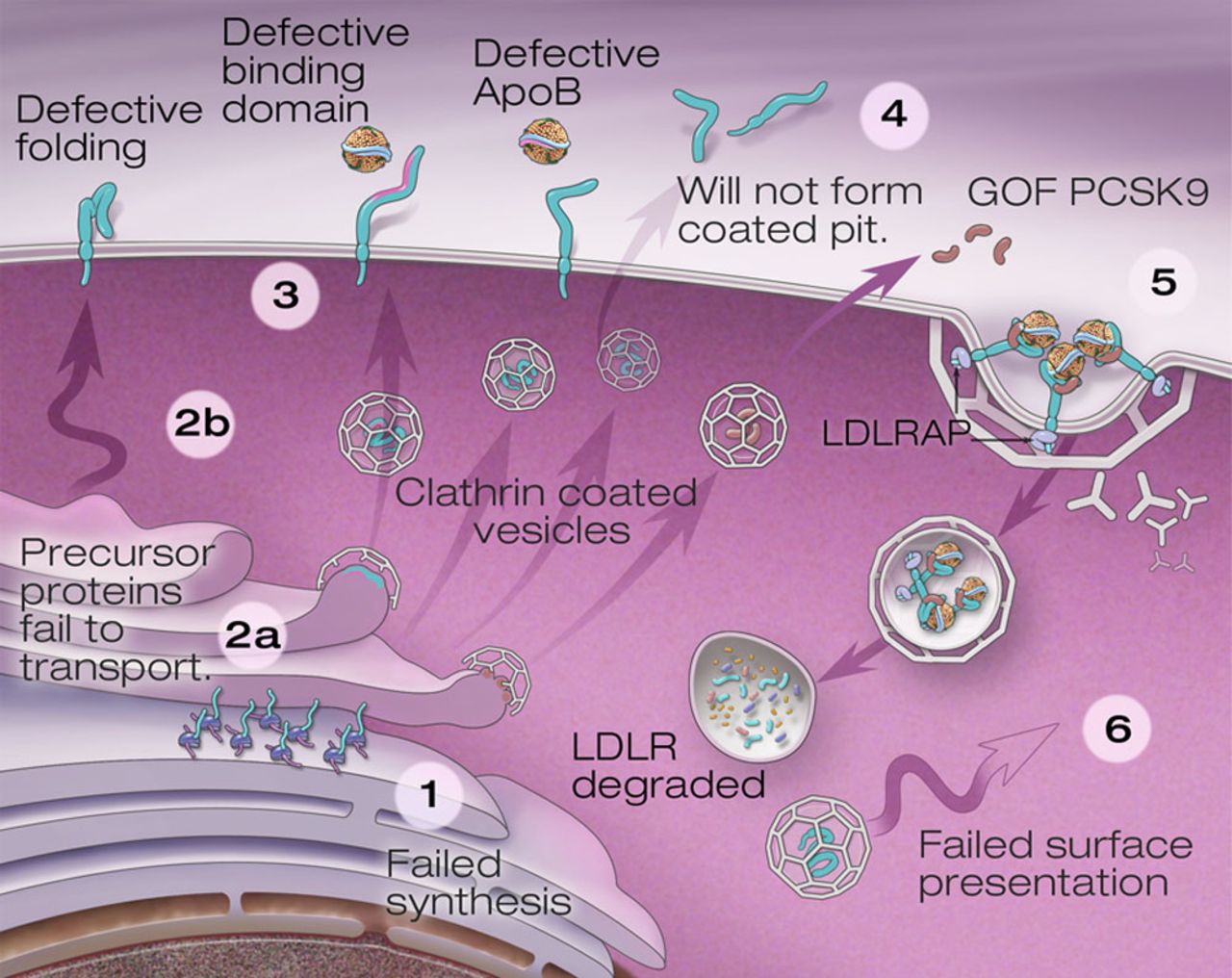 Boom di farmaci contro il colesterolo: 38 miliardi di dollari entro il 2023
entro il 2023 il mercato globale dei farmaci contro il colesterolo alto arriverà a raddoppiare il suo valore, passando dai 15,4 miliardi di dollari del 2013 a quasi 38 miliardi. 

Con un tasso di crescita annuale composto (Cagr) di circa il 9,4 per cento. 

L’aumento del volume avverrà soprattutto in otto principali mercati del mondo (Stati Uniti,  Francia, Germania, Italia, Spagna, Regno Unito, Giappone e Cina), e  sarà guidato dal lancio di diversi prodotti potenziali blockbuster, che  sono attualmente in fase avanzata di sviluppo.
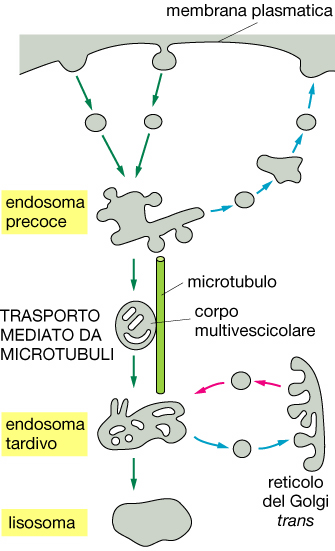 Transferrin receptor
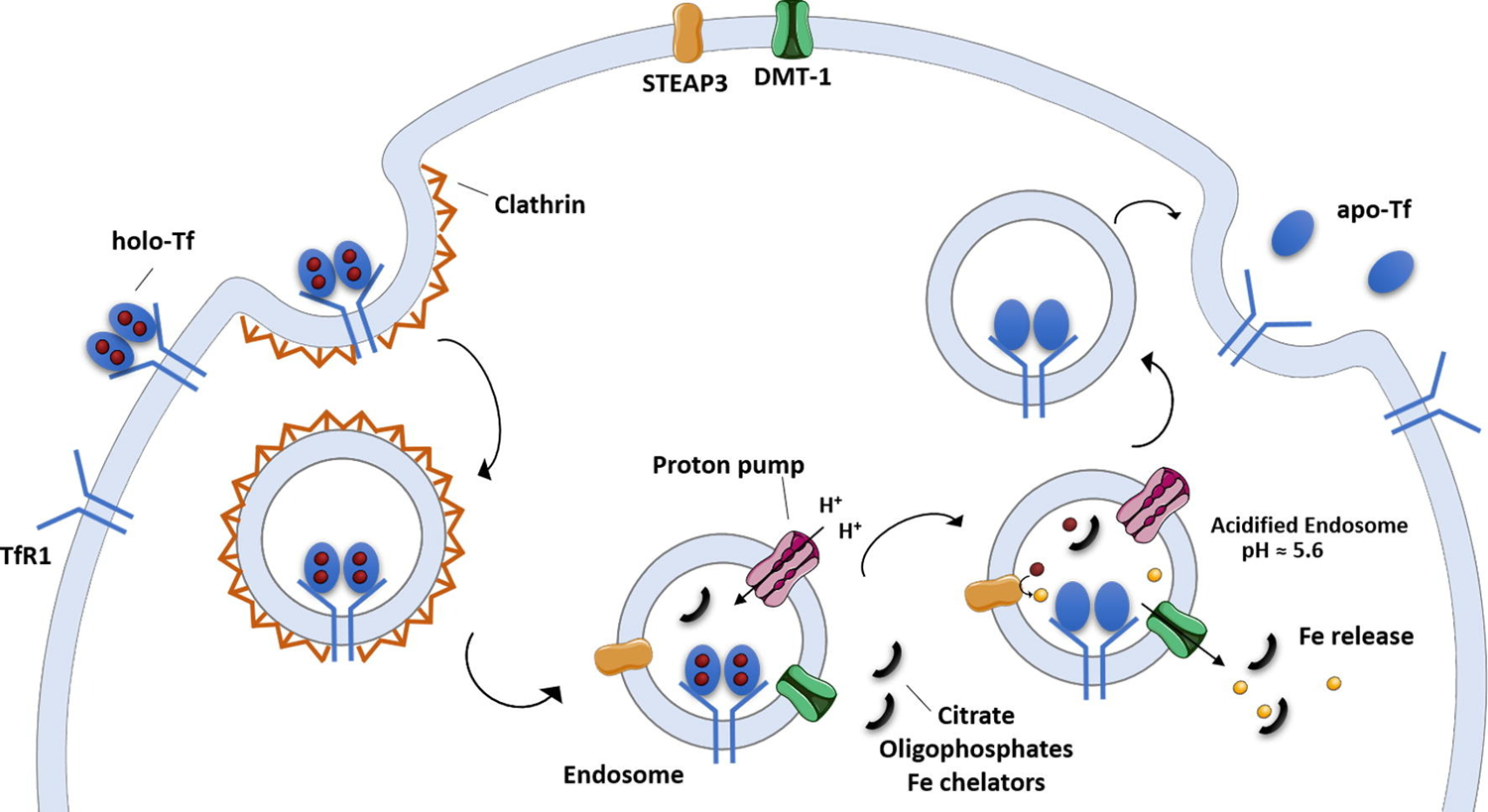 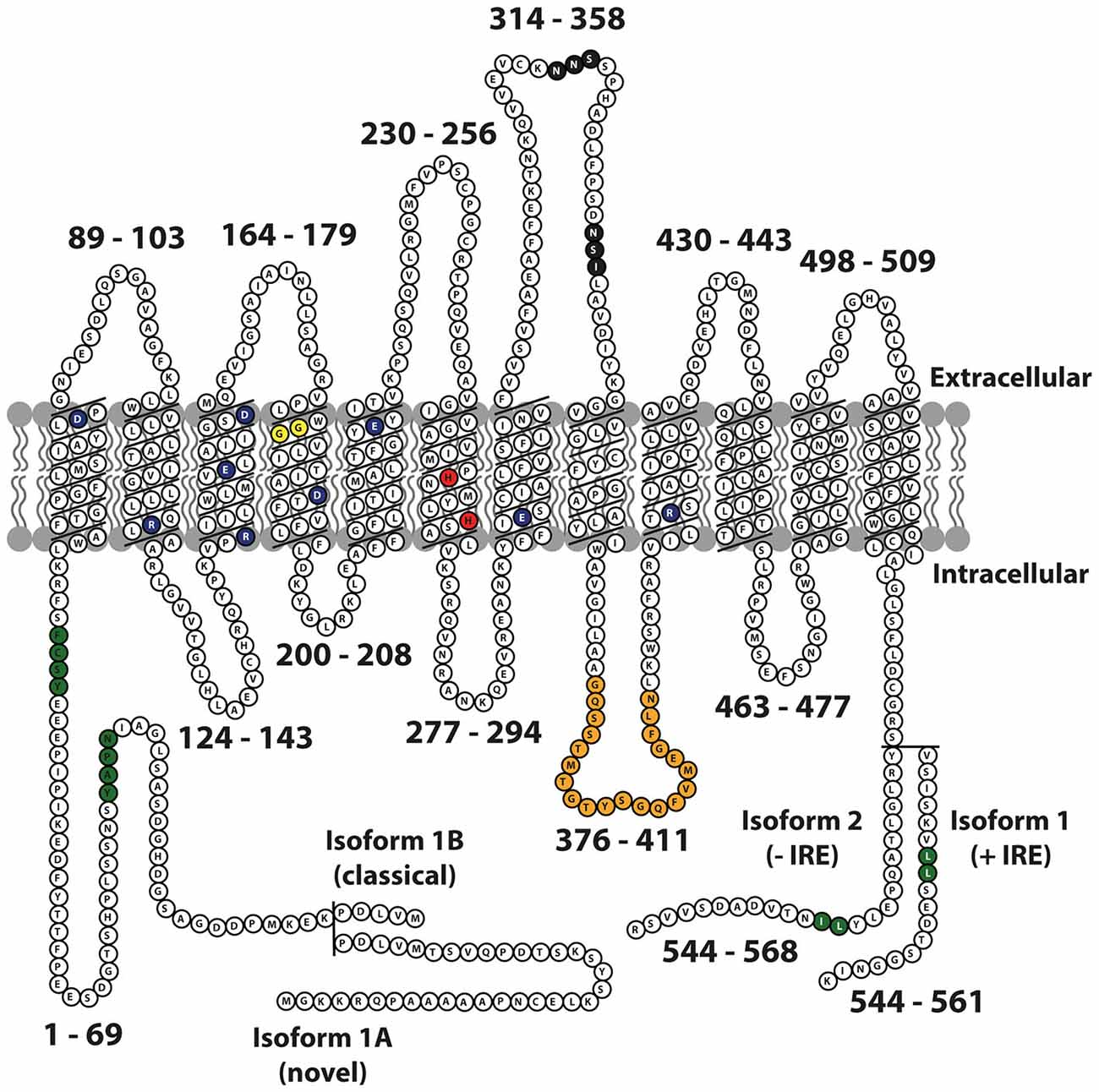 The DMT1 protein has 12 
transmembrane domains,
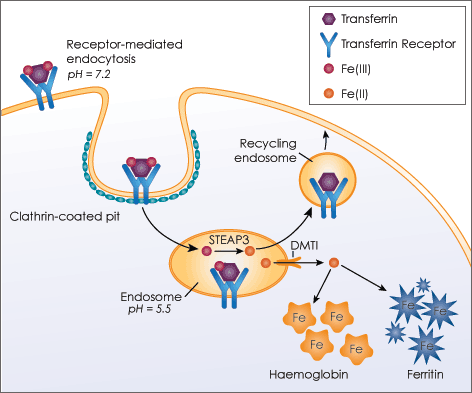 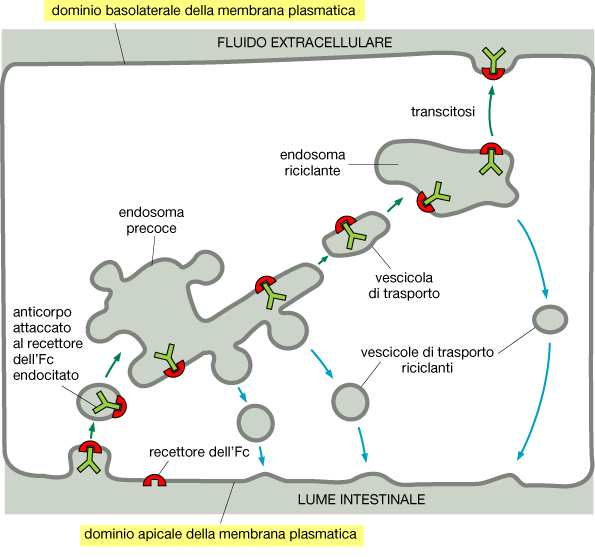 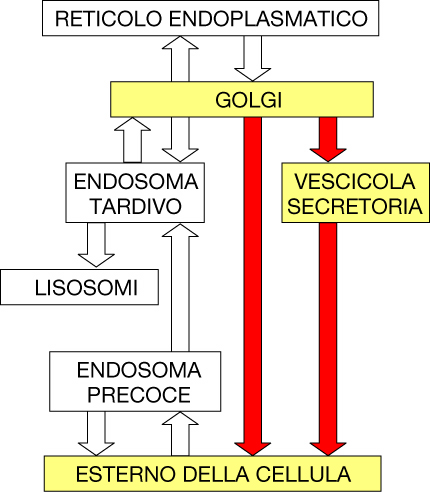 Many Proteins and Lipids Are Carried Automatically from the Trans Golgi Network (TGN) to the Cell Surface
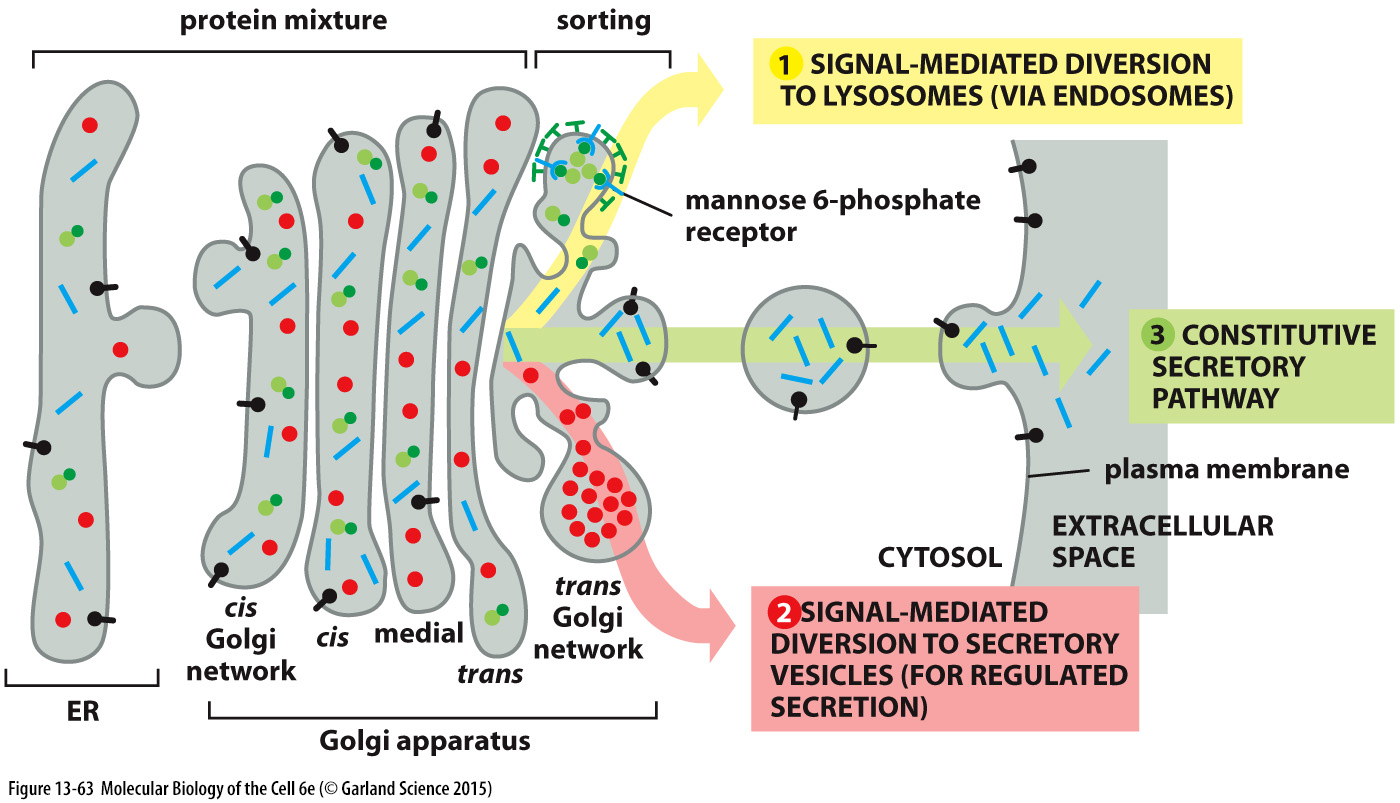 Secretory Vesicles Bud from the Trans Golgi Network
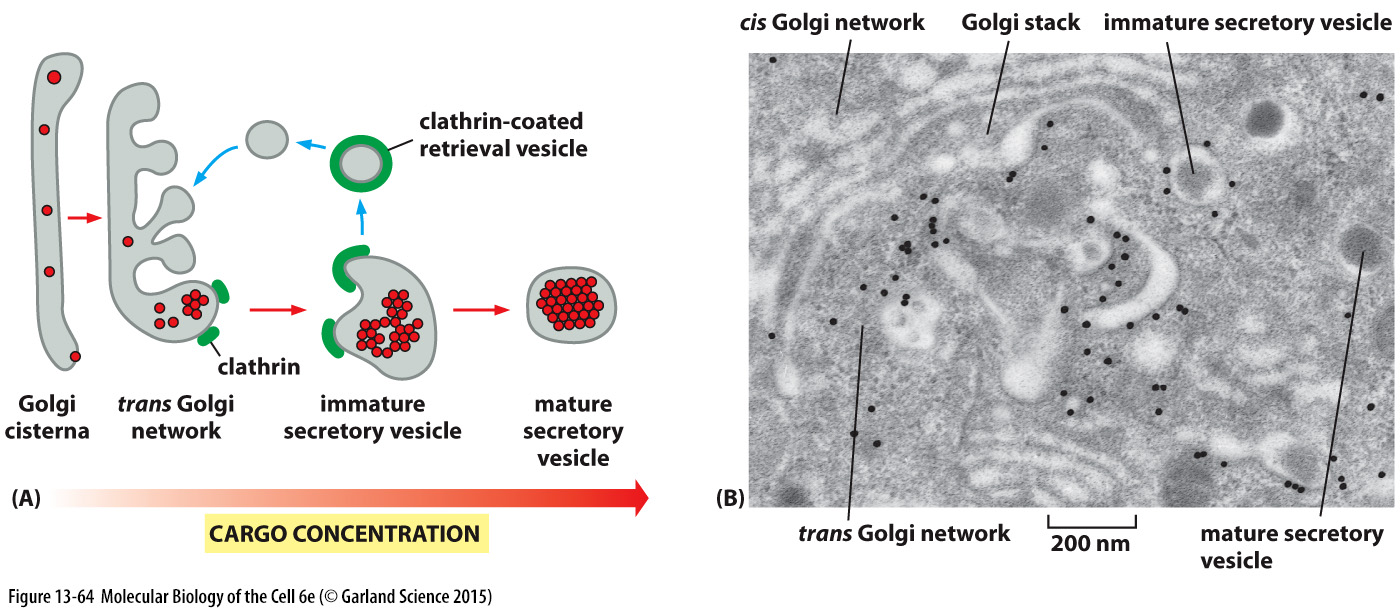 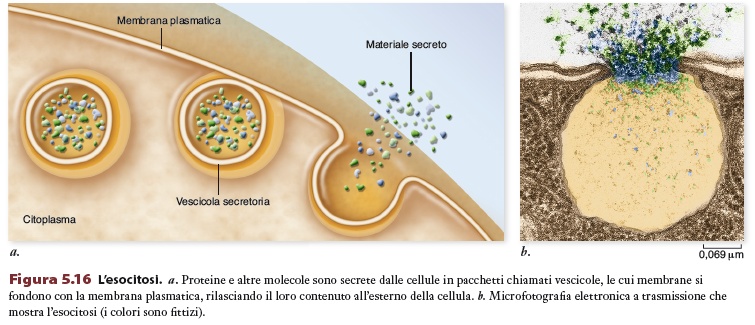 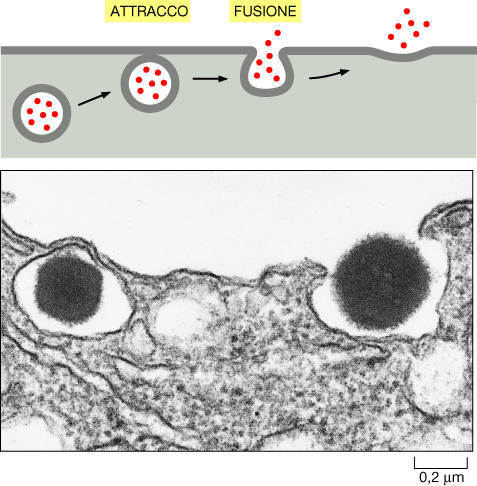 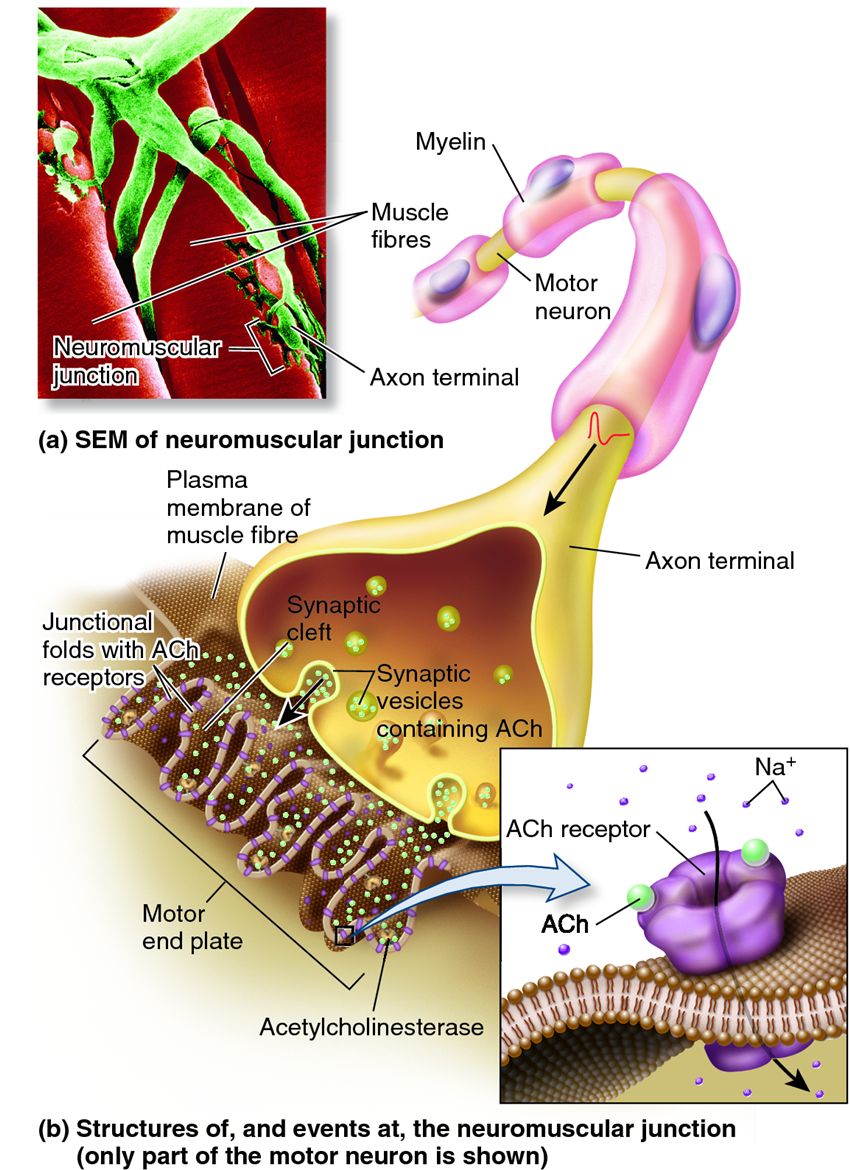 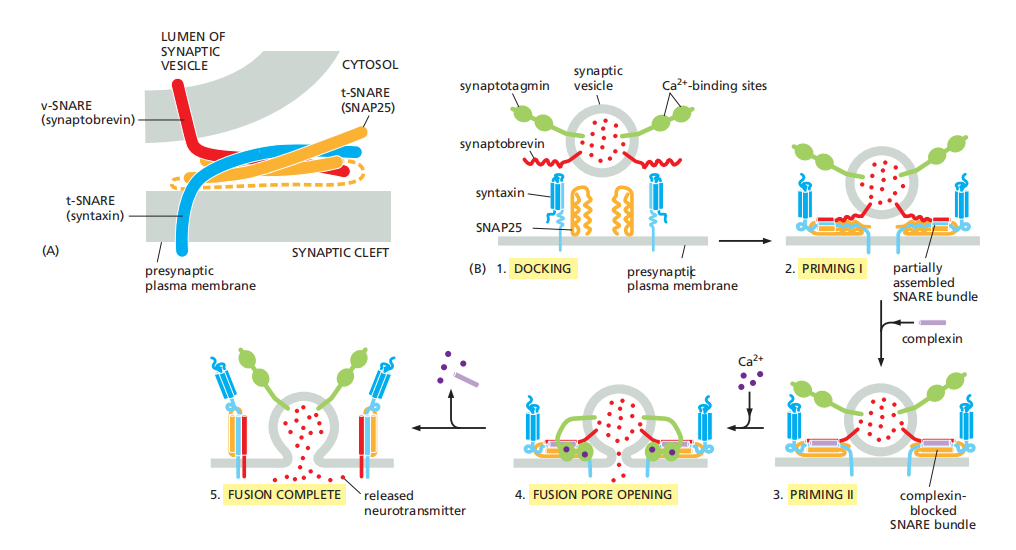 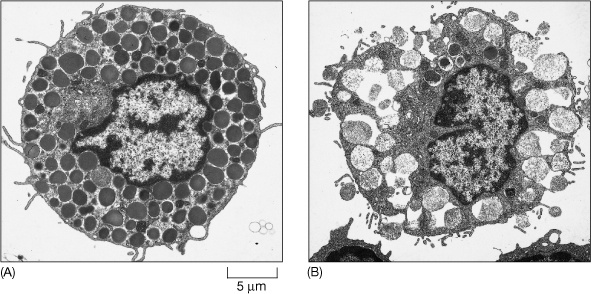 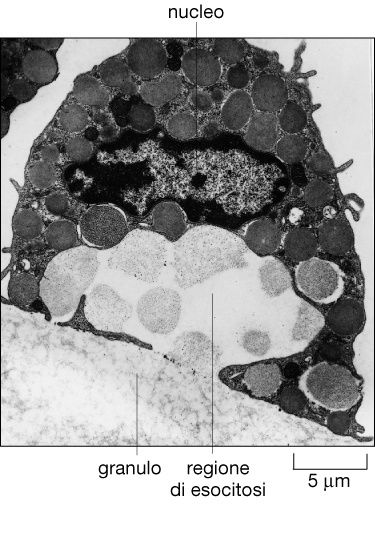 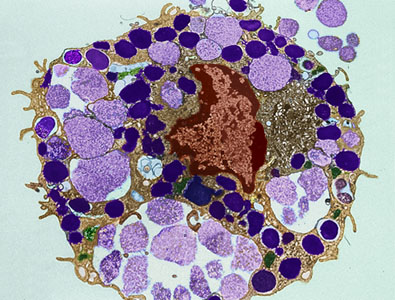